Thứ      wgàǀ    κánƑ    wăm 2022
Chuẩn bị
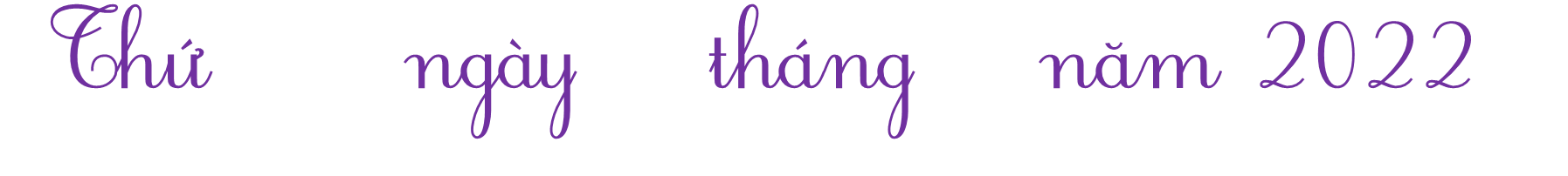 Tư
…
…
TǨn:
Chia số có hai εữ số
εo số có jŎ εữ số
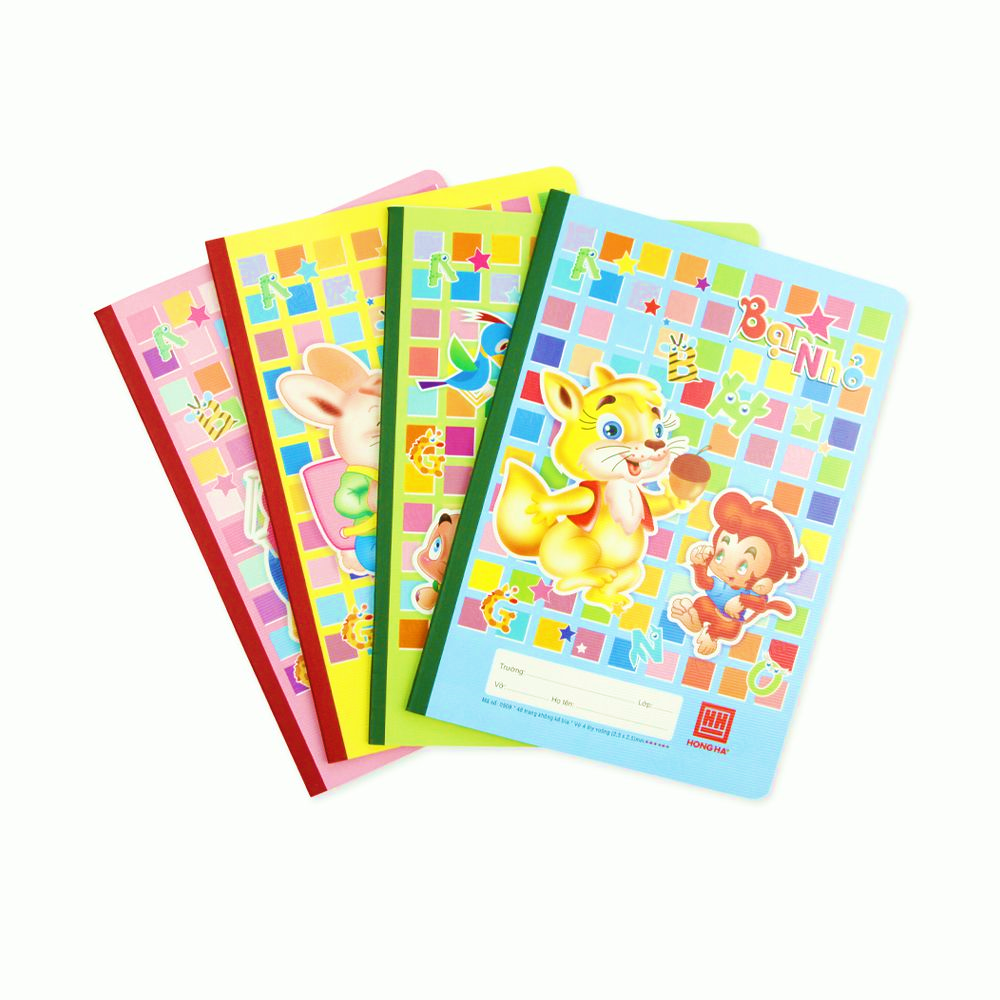 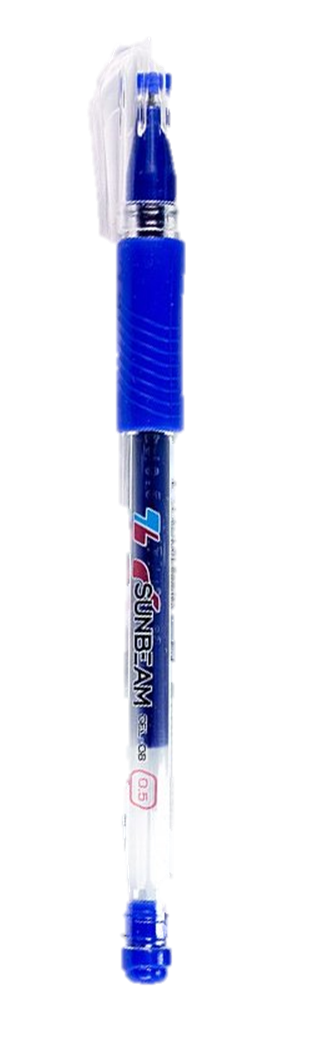 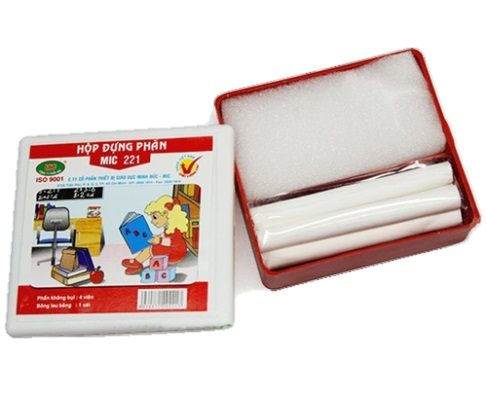 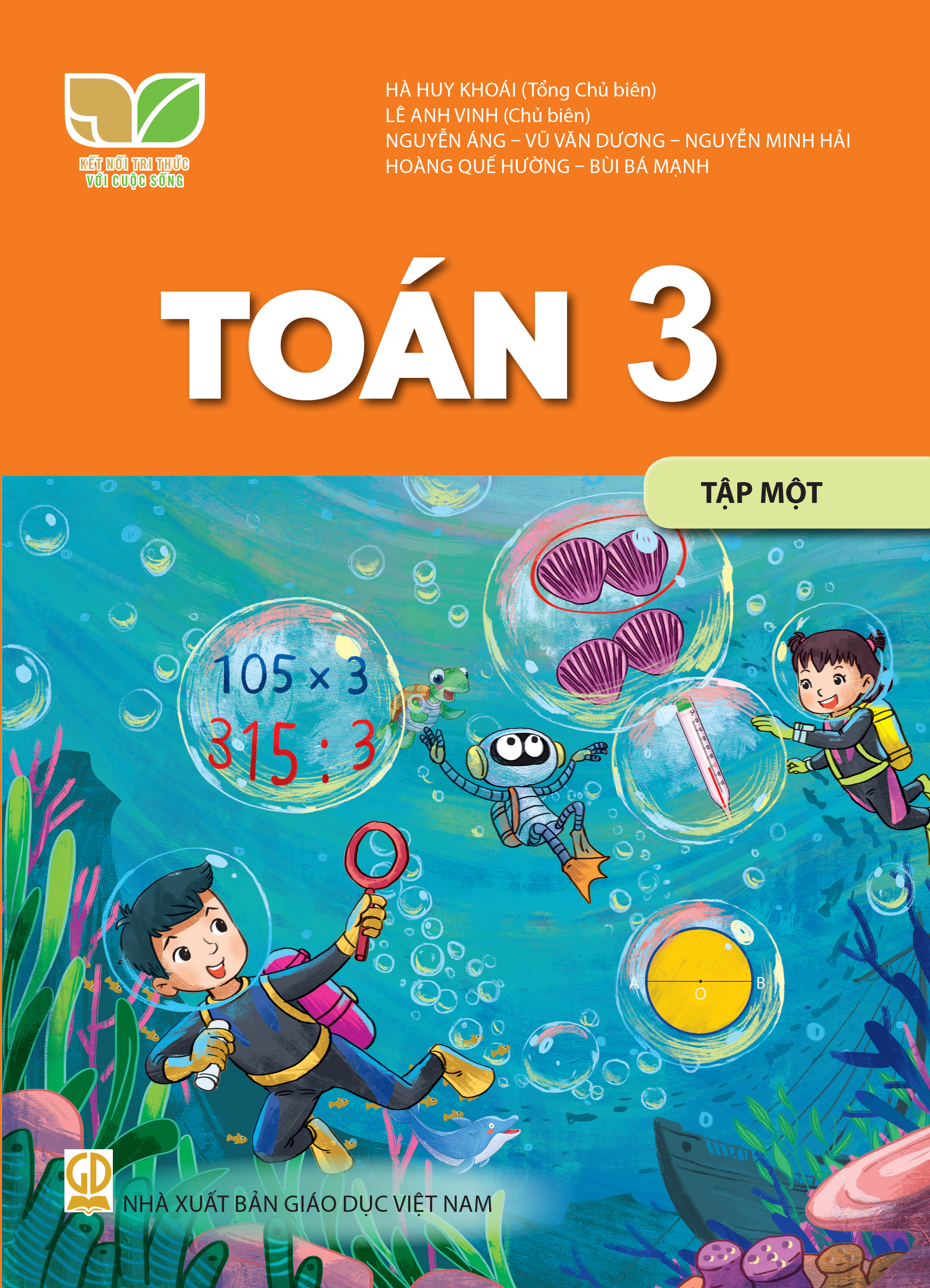 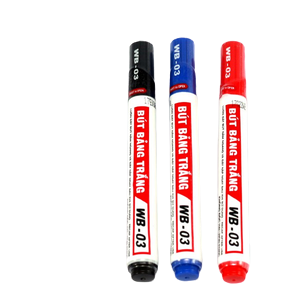 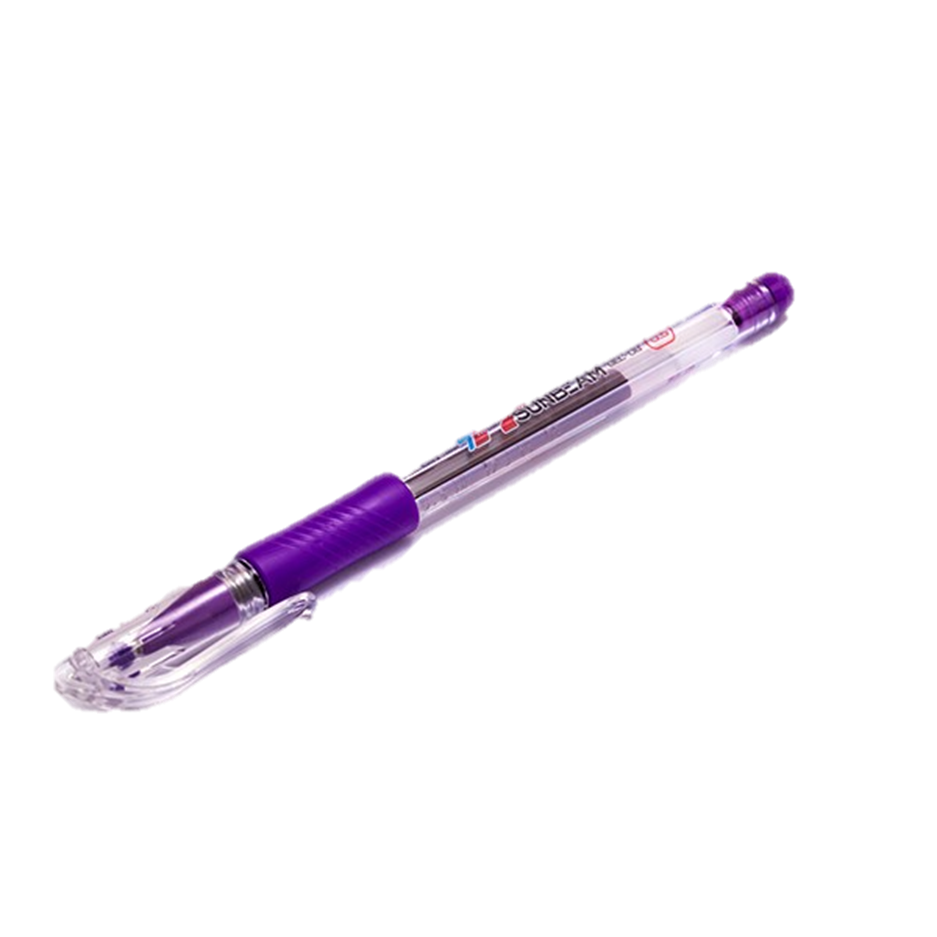 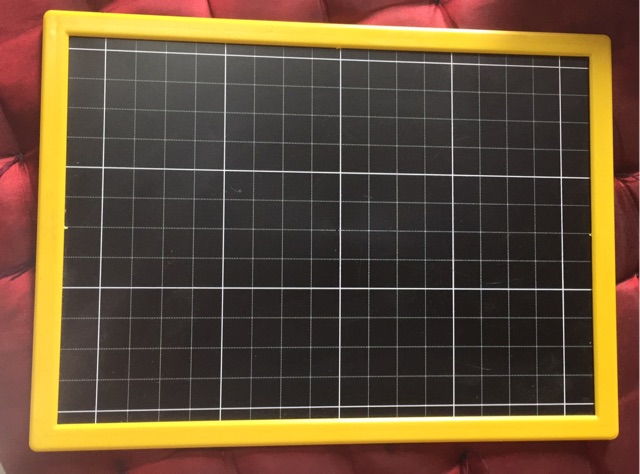 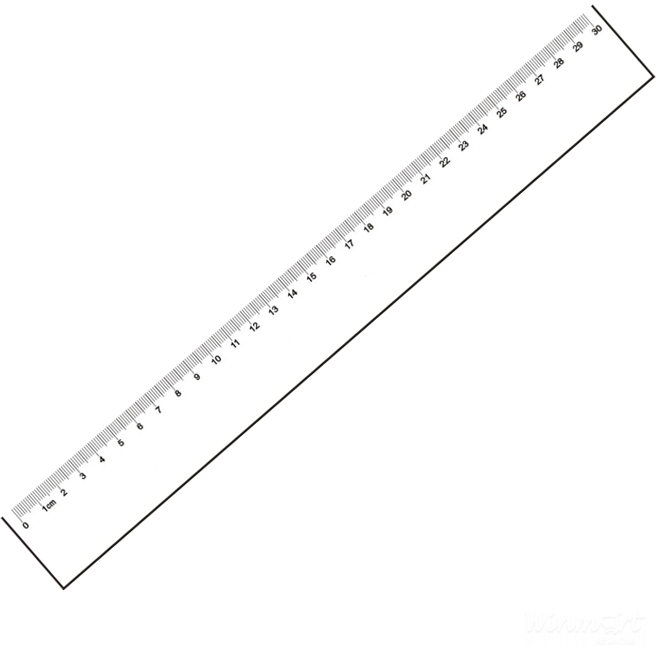 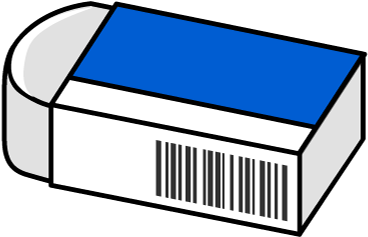 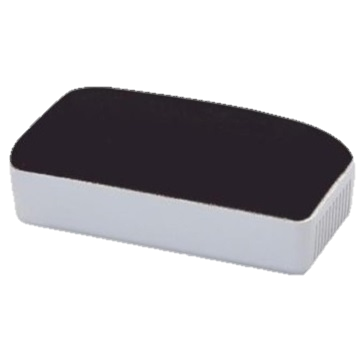 Bảng ηân 6, bảng εia 6
[Speaker Notes: Thầy cô thay thứ ngày vào sao cho phù hợp nhé!
Lưu ý: Thứ trong tuần viết hoa thầy cô nhé]
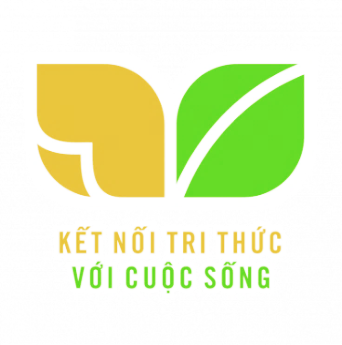 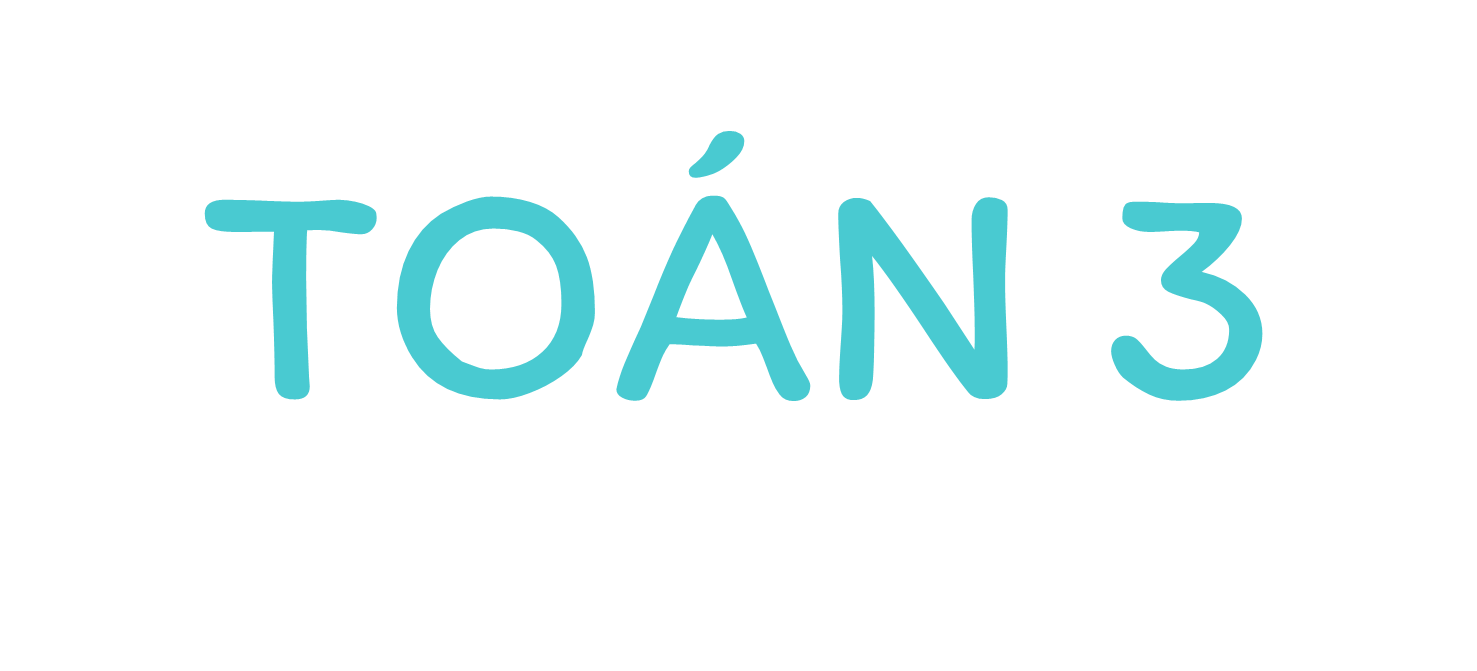 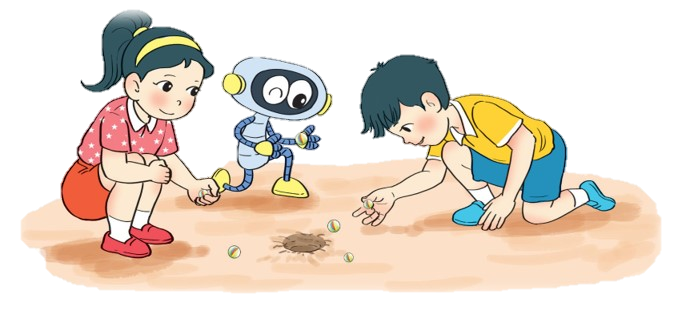 [Speaker Notes: Tác giả bộ ppt Toán + Tiếng Việt các lớp 1, 2, 3: Phan Thị Linh – Đà Nẵng
Sđt lh: 0916.604.268
+ Zalo: 0916.604.268
+ Facebook cá nhân: https://www.facebook.com/nhilinh.phan/
+ Nhóm chia sẻ tài liệu: https://www.facebook.com/groups/443096903751589
Hãy liên hệ chính chủ sản phẩm để được hỗ trợ và đồng hành trong suốt năm học nhé!]
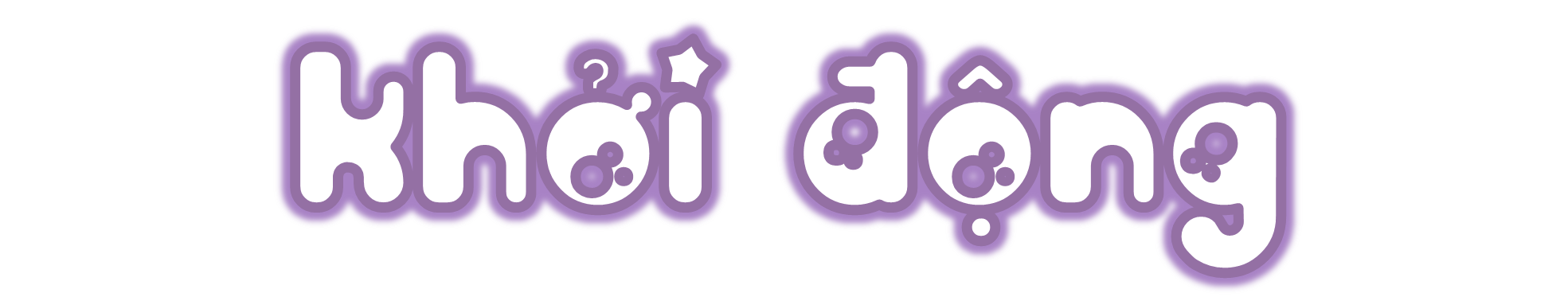 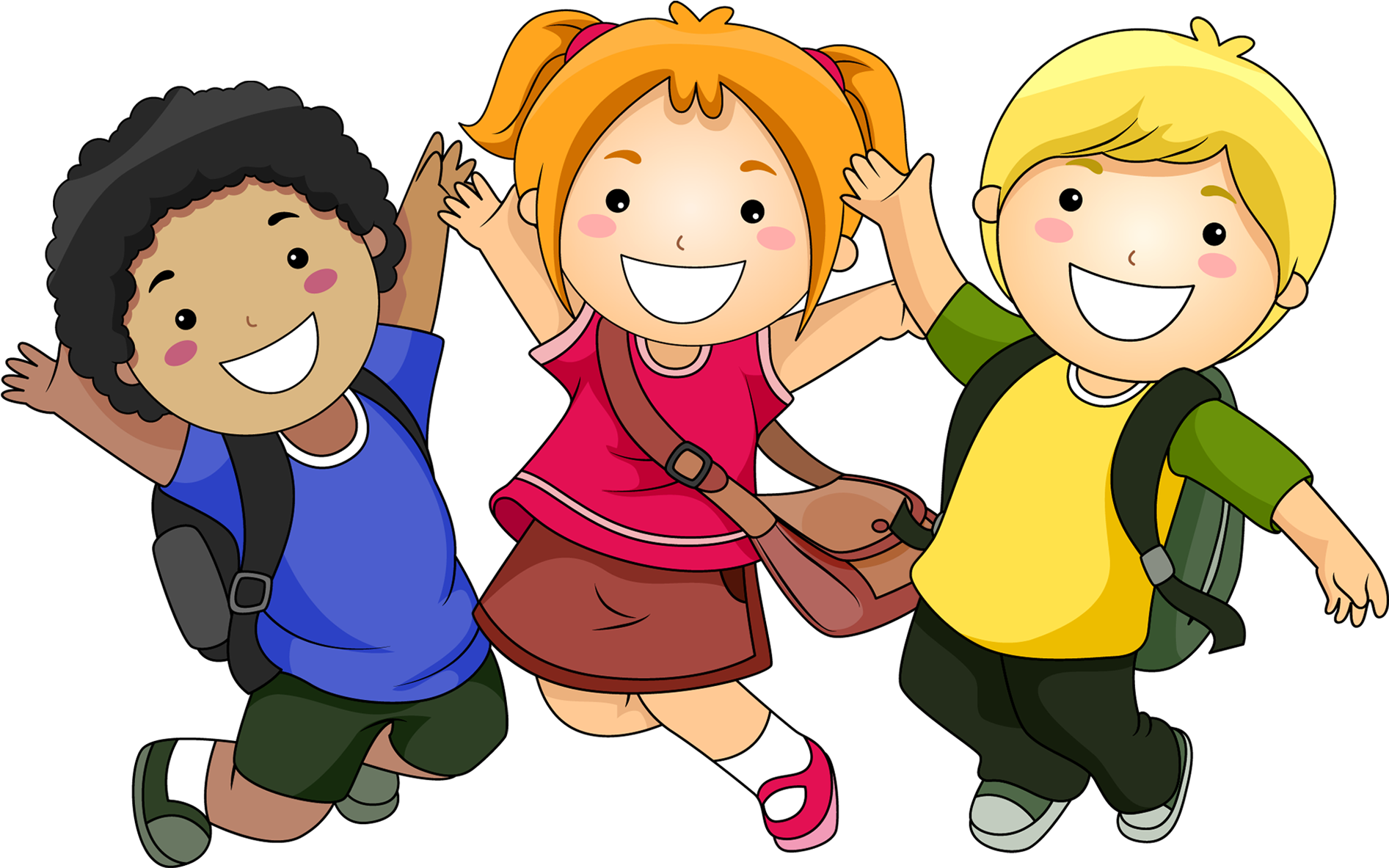 [Speaker Notes: Tác giả bộ ppt Toán + Tiếng Việt các lớp 1, 2, 3: Phan Thị Linh – Đà Nẵng
Sđt lh: 0916.604.268
+ Zalo: 0916.604.268
+ Facebook cá nhân: https://www.facebook.com/nhilinh.phan/
+ Nhóm chia sẻ tài liệu: https://www.facebook.com/groups/443096903751589
Hãy liên hệ chính chủ sản phẩm để được hỗ trợ và đồng hành trong suốt năm học nhé!]
BÀI 26:
CHIA SỐ CÓ HAI CHỮ SỐ
CHO SỐ CÓ MỘT CHỮ SỐ
Trang 75
[Speaker Notes: Tác giả bộ ppt Toán + Tiếng Việt các lớp 1, 2, 3: Phan Thị Linh – Đà Nẵng
Sđt lh: 0916.604.268
+ Zalo: 0916.604.268
+ Facebook cá nhân: https://www.facebook.com/nhilinh.phan/
+ Nhóm chia sẻ tài liệu: https://www.facebook.com/groups/443096903751589
Hãy liên hệ chính chủ sản phẩm để được hỗ trợ và đồng hành trong suốt năm học nhé!]
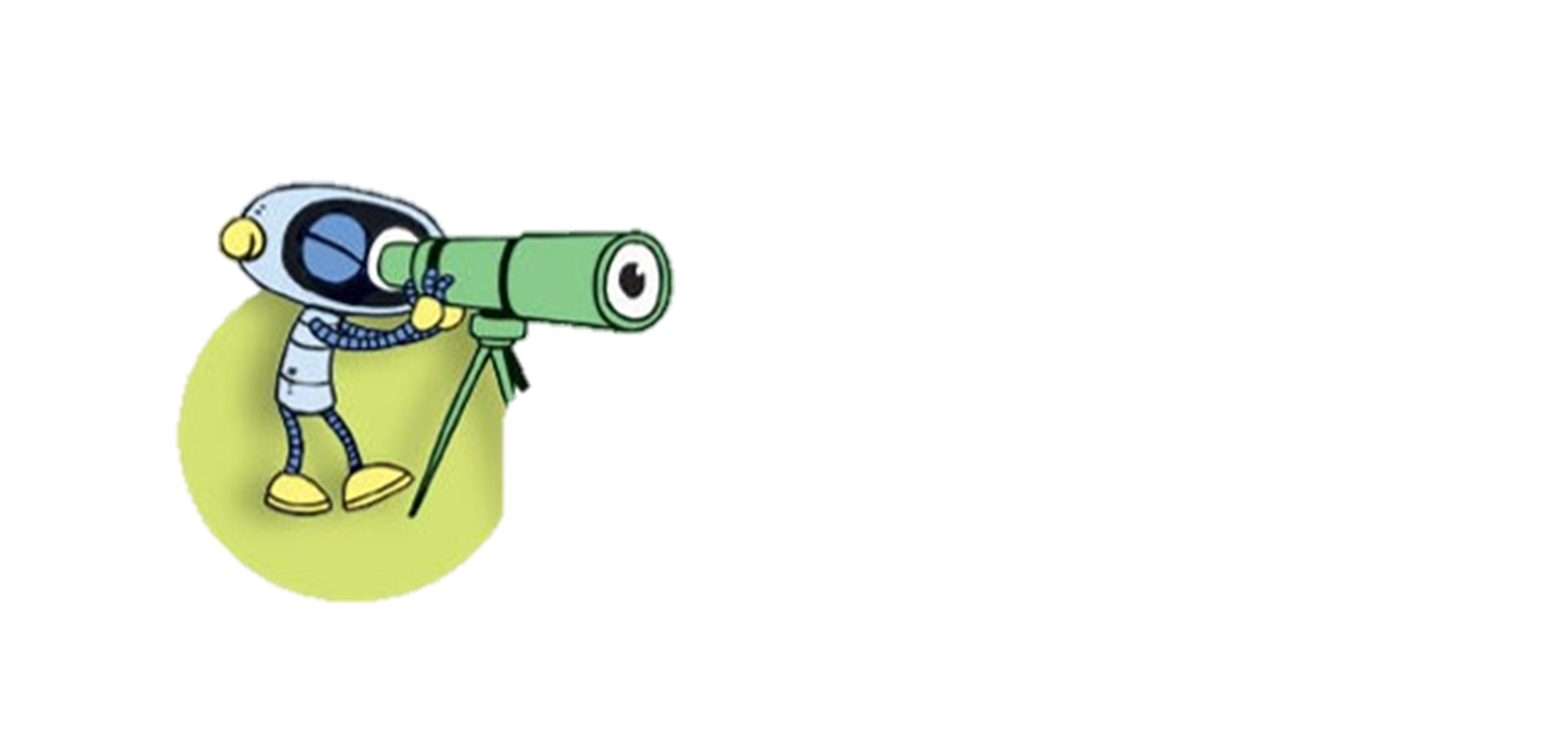 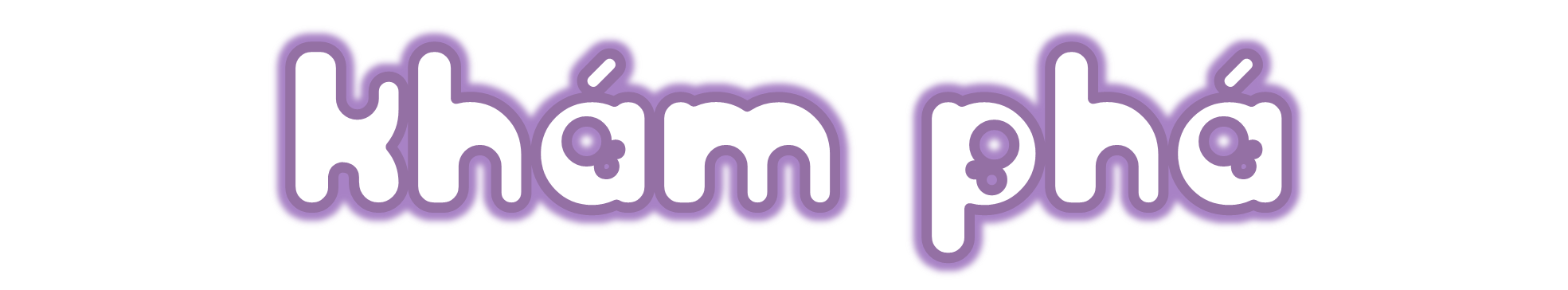 [Speaker Notes: Tác giả bộ ppt Toán + Tiếng Việt các lớp 1, 2, 3: Phan Thị Linh – Đà Nẵng
Sđt lh: 0916.604.268
+ Zalo: 0916.604.268
+ Facebook cá nhân: https://www.facebook.com/nhilinh.phan/
+ Nhóm chia sẻ tài liệu: https://www.facebook.com/groups/443096903751589
Hãy liên hệ chính chủ sản phẩm để được hỗ trợ và đồng hành trong suốt năm học nhé!]
Chia đều 48 quả cà chua vào 2 khay. Hỏi mỗi khay có bao nhiêu quả cà chua?
Có 48 quả cà chua.
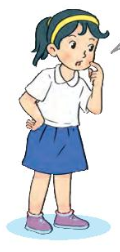 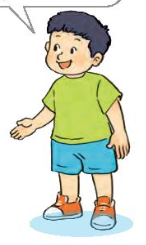 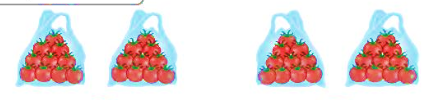 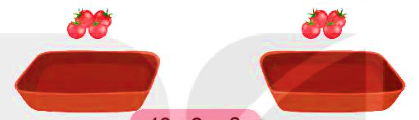 48 : 2 = ?
[Speaker Notes: HS có thể đưa ra cách làm phép tính cộng]
48 : 2 = ?
48
2
4 chia 2 được 2, viết 2.
4
2
4
2 nhân 2 bằng 4; 4 trừ 4 bằng 0.
0
8
Hạ 8; 8 chia 2 được 4, viết 4.
8
4 nhân 2 bằng 8; 8 trừ 8 bằng 0.
0
48 : 2 = 24
[Speaker Notes: HS có thể đưa ra cách làm phép tính cộng]
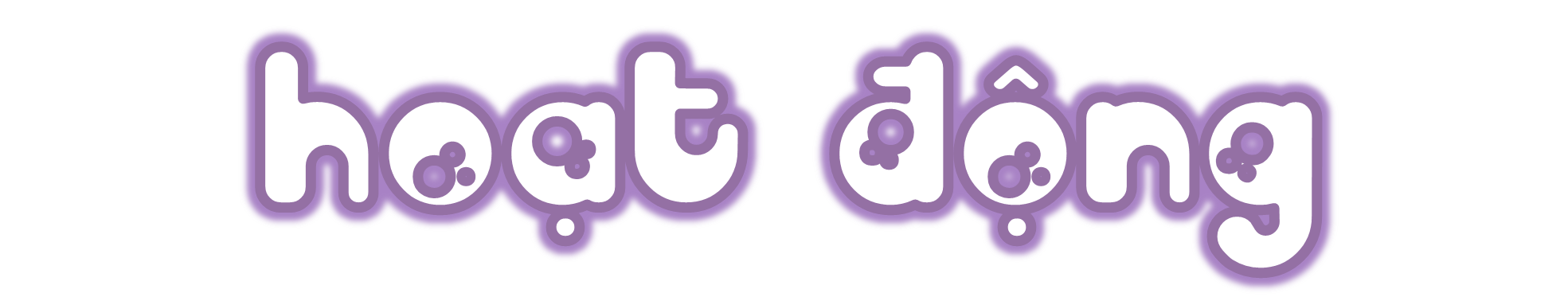 [Speaker Notes: Tác giả bộ ppt Toán + Tiếng Việt các lớp 1, 2, 3: Phan Thị Linh – Đà Nẵng
Sđt lh: 0916.604.268
+ Zalo: 0916.604.268
+ Facebook cá nhân: https://www.facebook.com/nhilinh.phan/
+ Nhóm chia sẻ tài liệu: https://www.facebook.com/groups/443096903751589
Hãy liên hệ chính chủ sản phẩm để được hỗ trợ và đồng hành trong suốt năm học nhé!]
Tính.
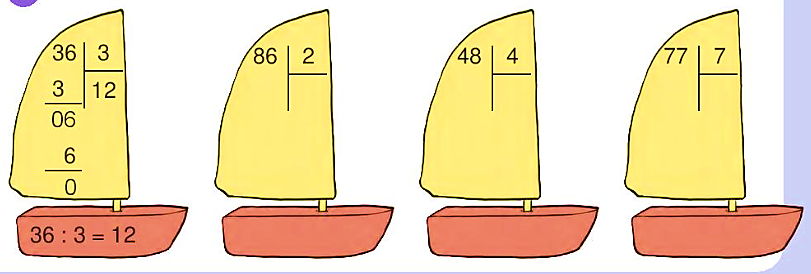 1
[Speaker Notes: Vậy, số bị trừ là 40 (GV nên cho HS kết luận lại]
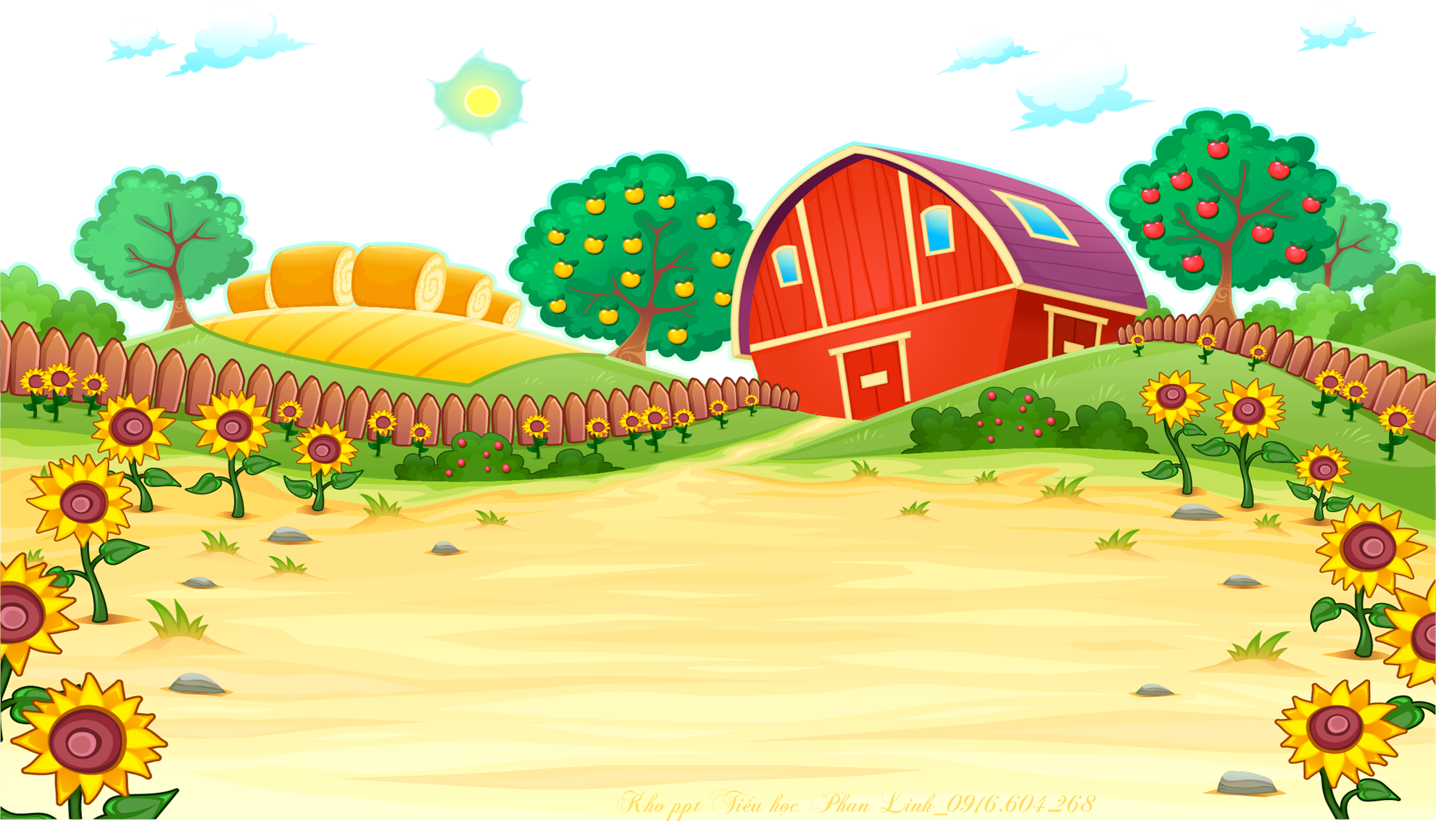 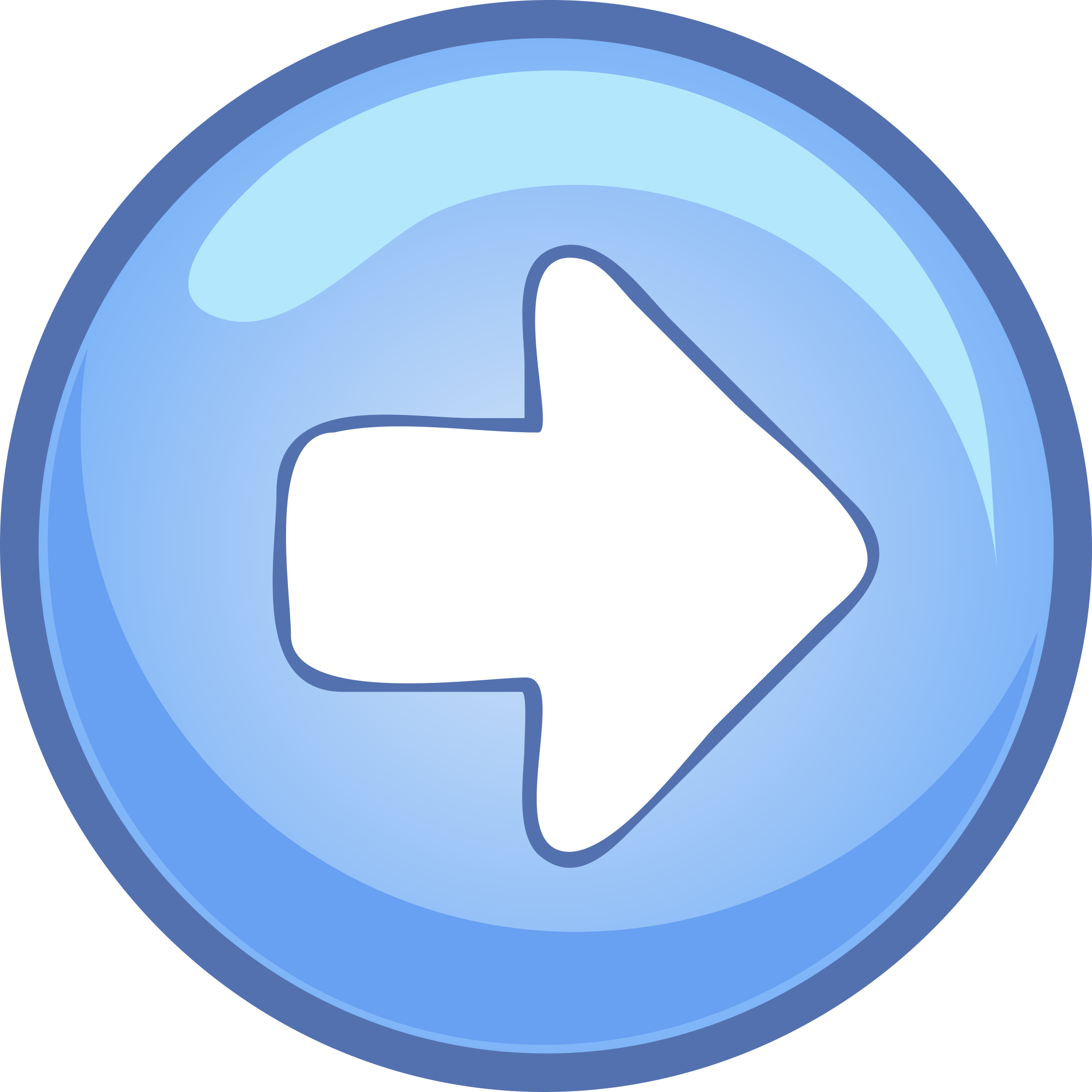 Click vào các số thứ tự để tới thử thách
Tại slide câu hỏi, click vào mũi tên để quay về khu vườn
Sau khi chơi xong, click vào mũi tên để tới bài tiếp theo
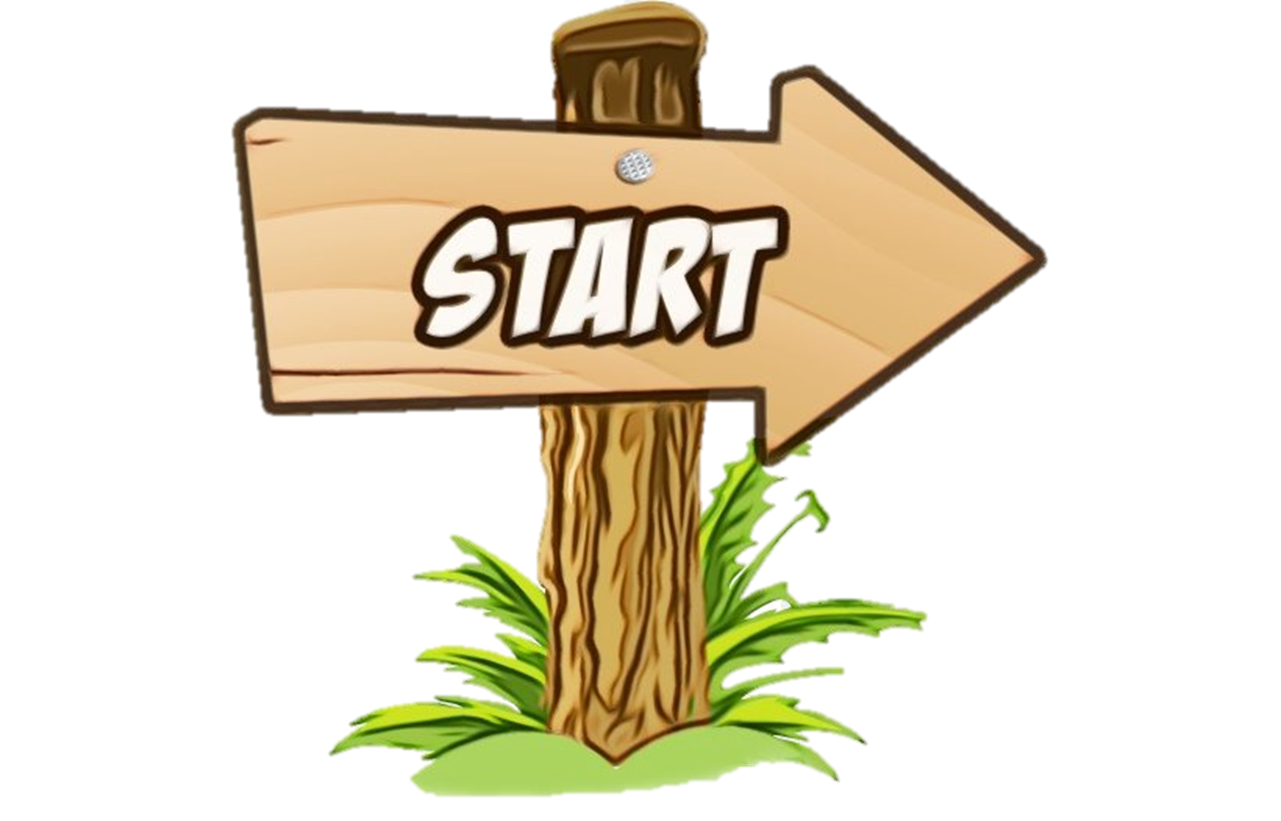 KHU VƯỜN KÌ DIỆU
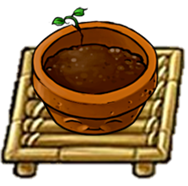 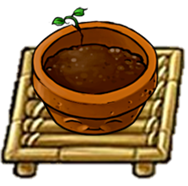 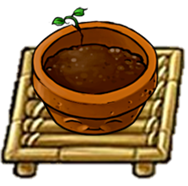 1
2
3
[Speaker Notes: Nhấp start để bắt đầu]
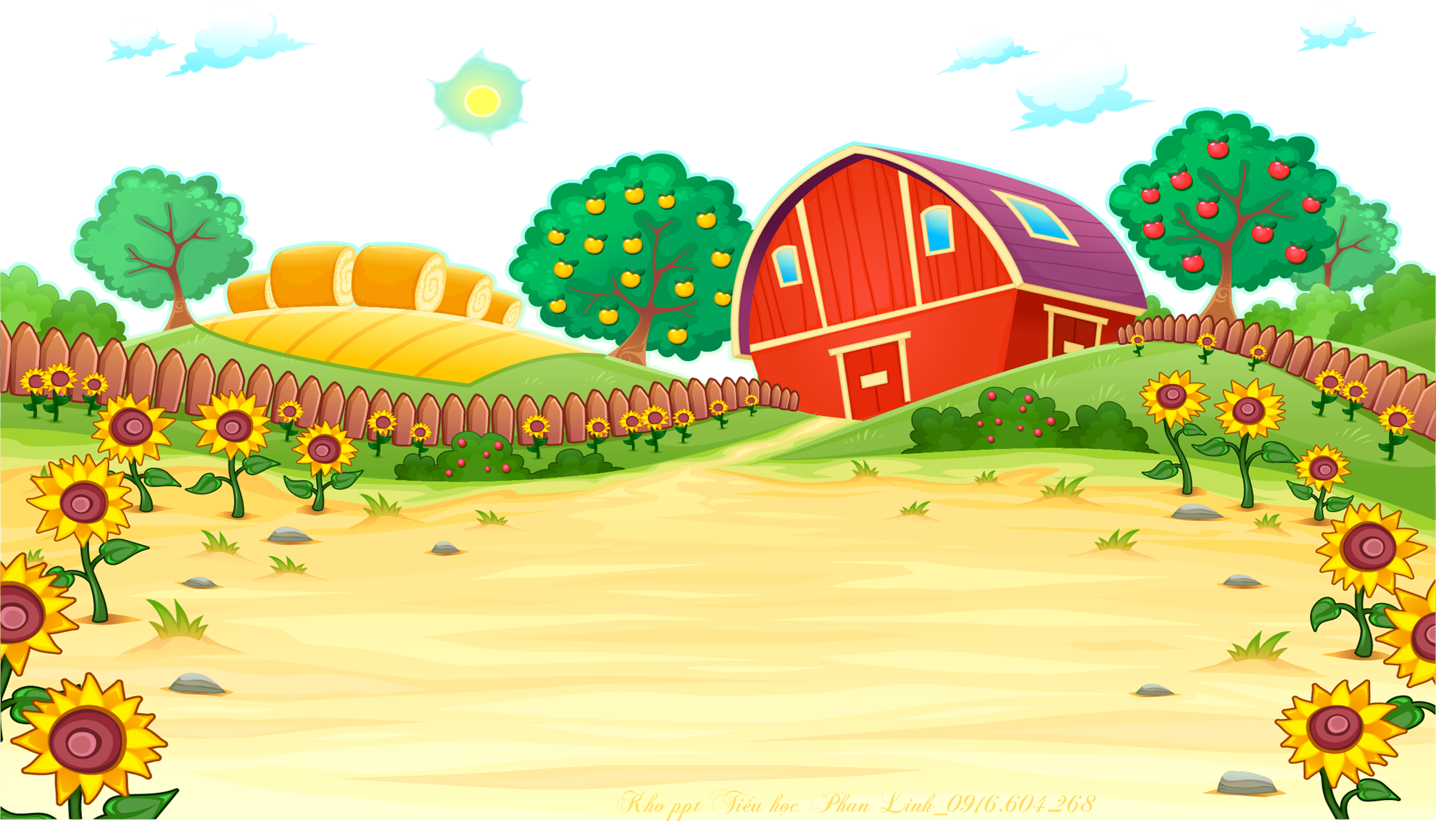 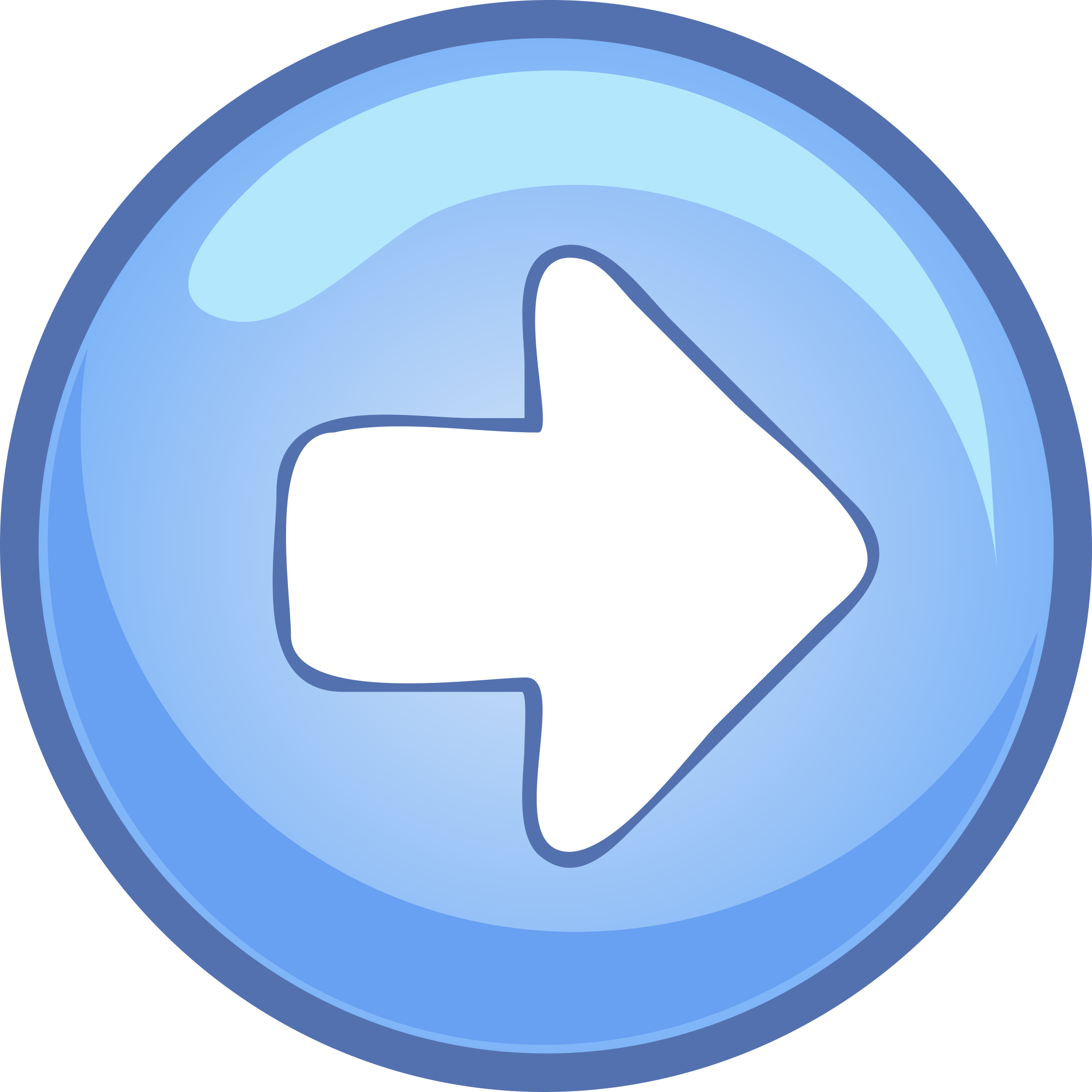 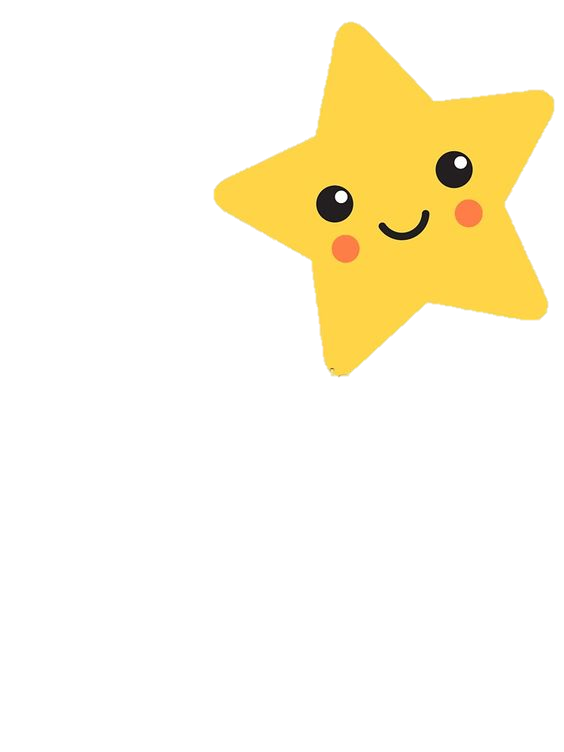 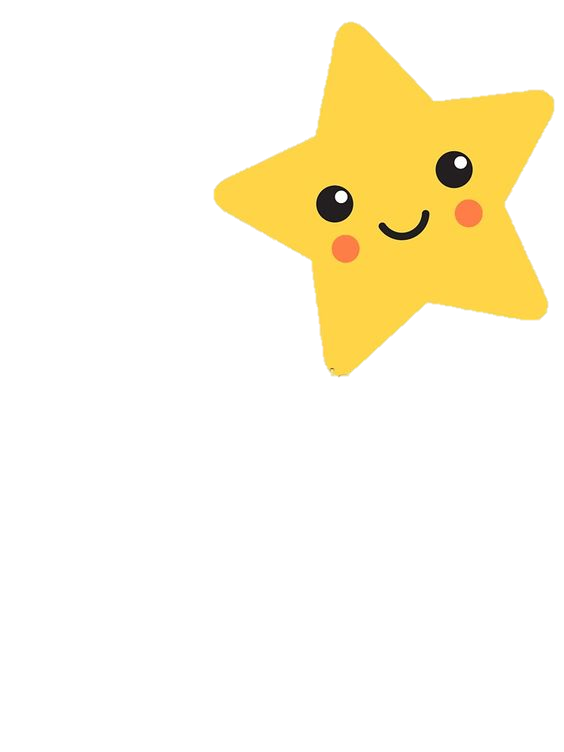 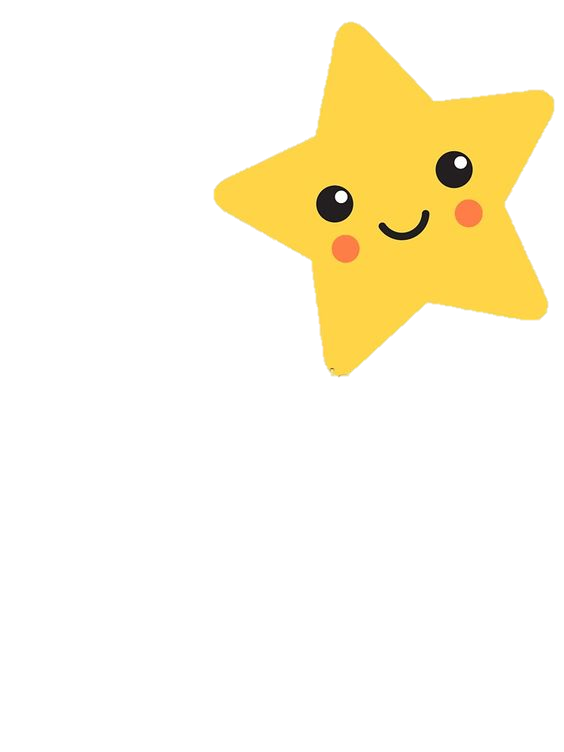 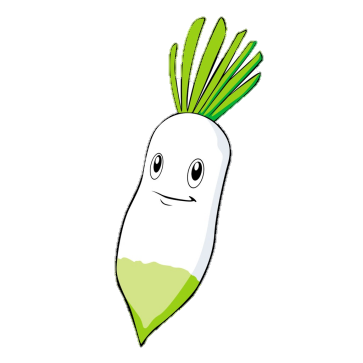 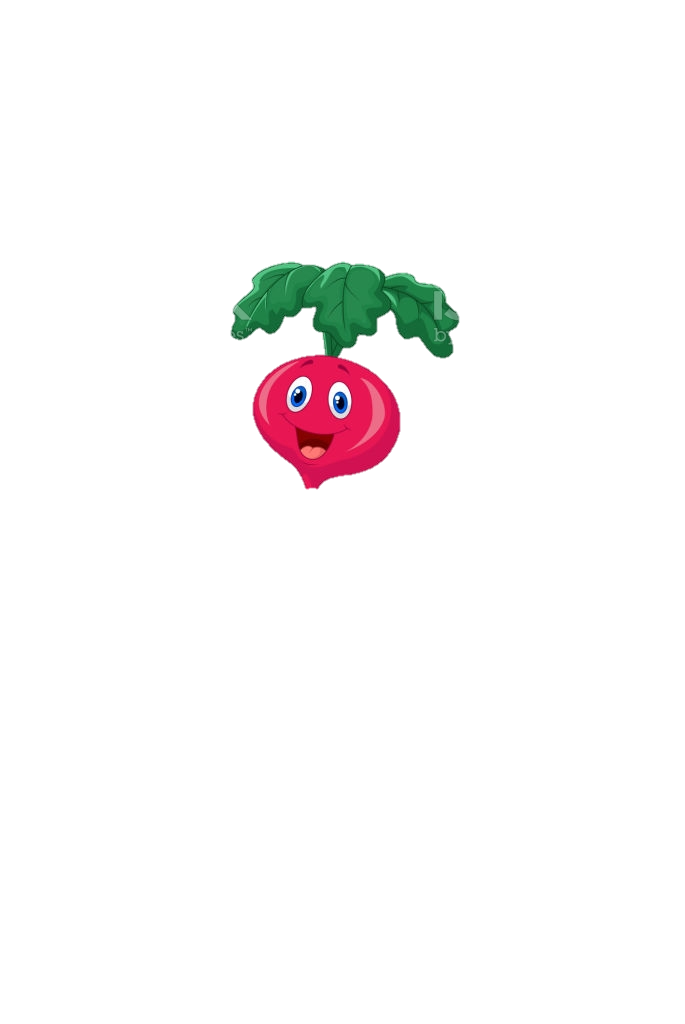 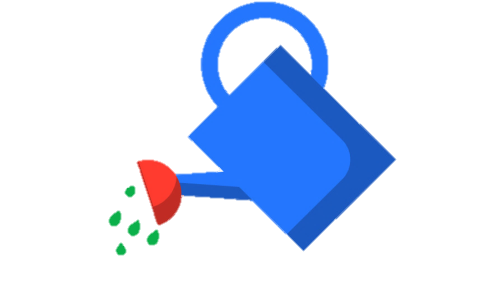 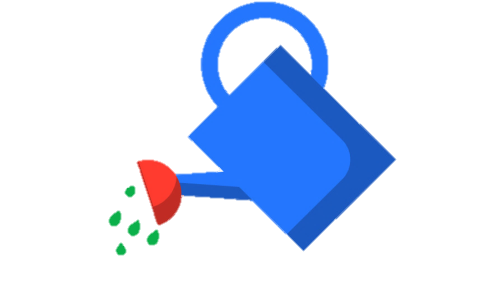 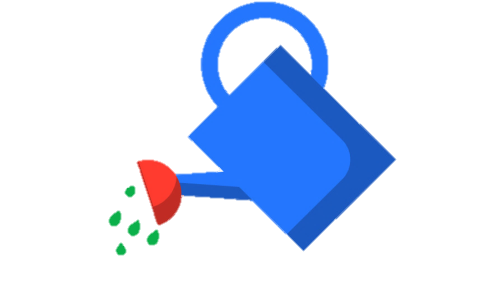 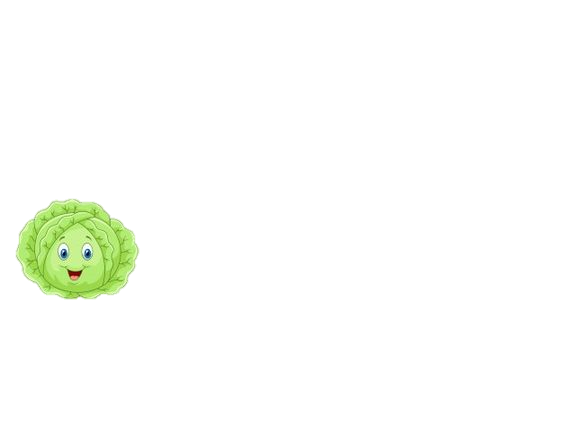 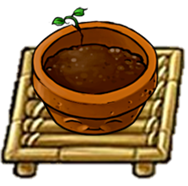 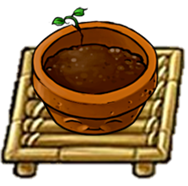 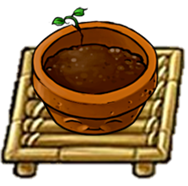 1
2
3
[Speaker Notes: Click vào các số thứ tự để tới thử thách
Tại slide câu hỏi, click vào mũi tên để quay về khu vườn
Click vào châu cây để xuất hiện điều bí ẩn kèm quà tặng
Sau khi chơi xong, click vào mũi tên để tới bài tiếp theo]
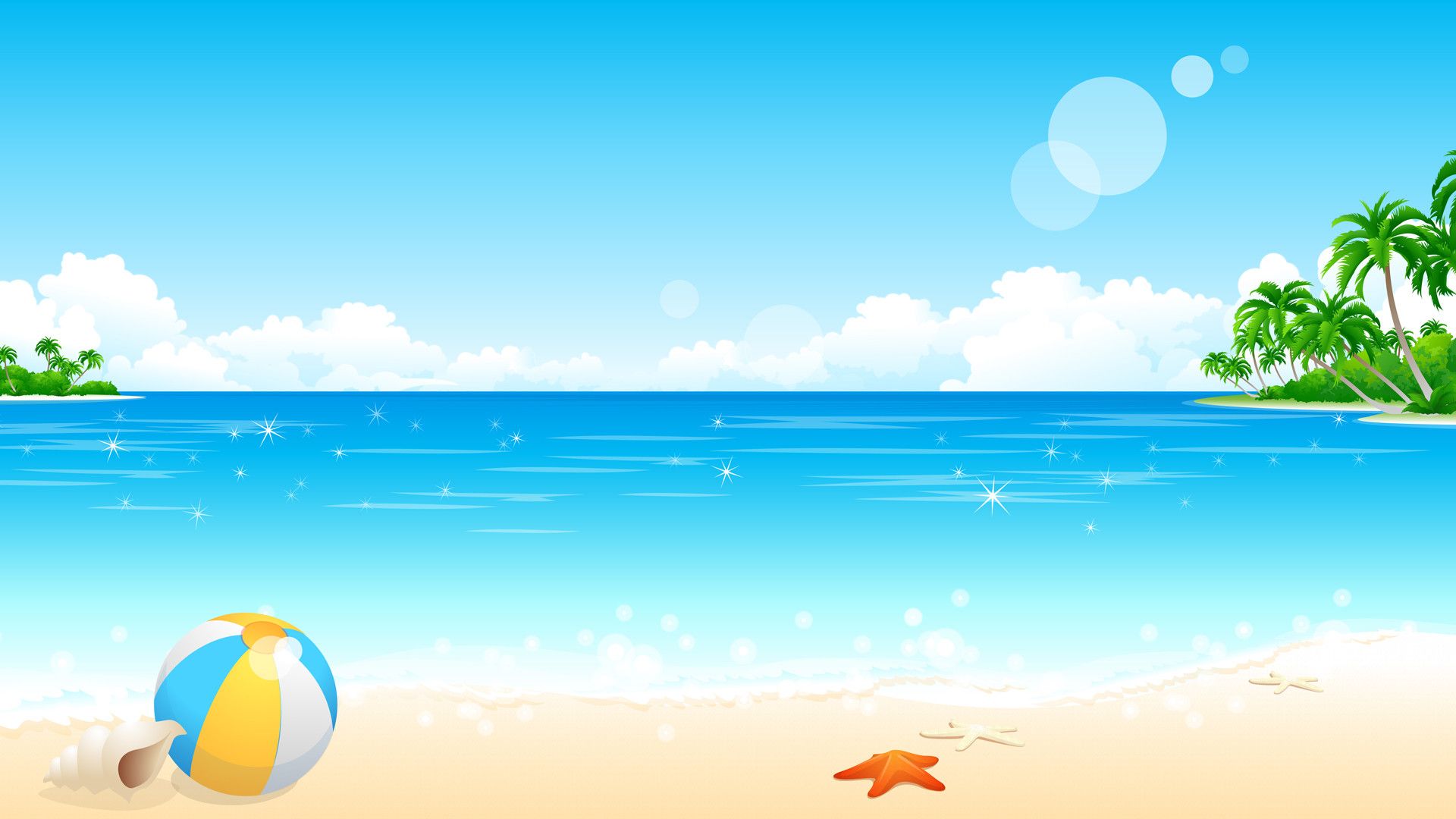 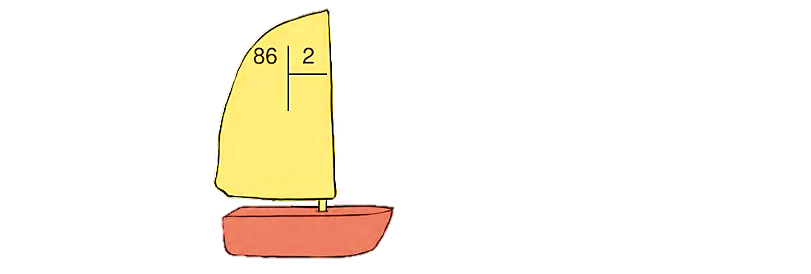 Tính.
8
4
3
1
0
6
6
0
86 : 2 = 43
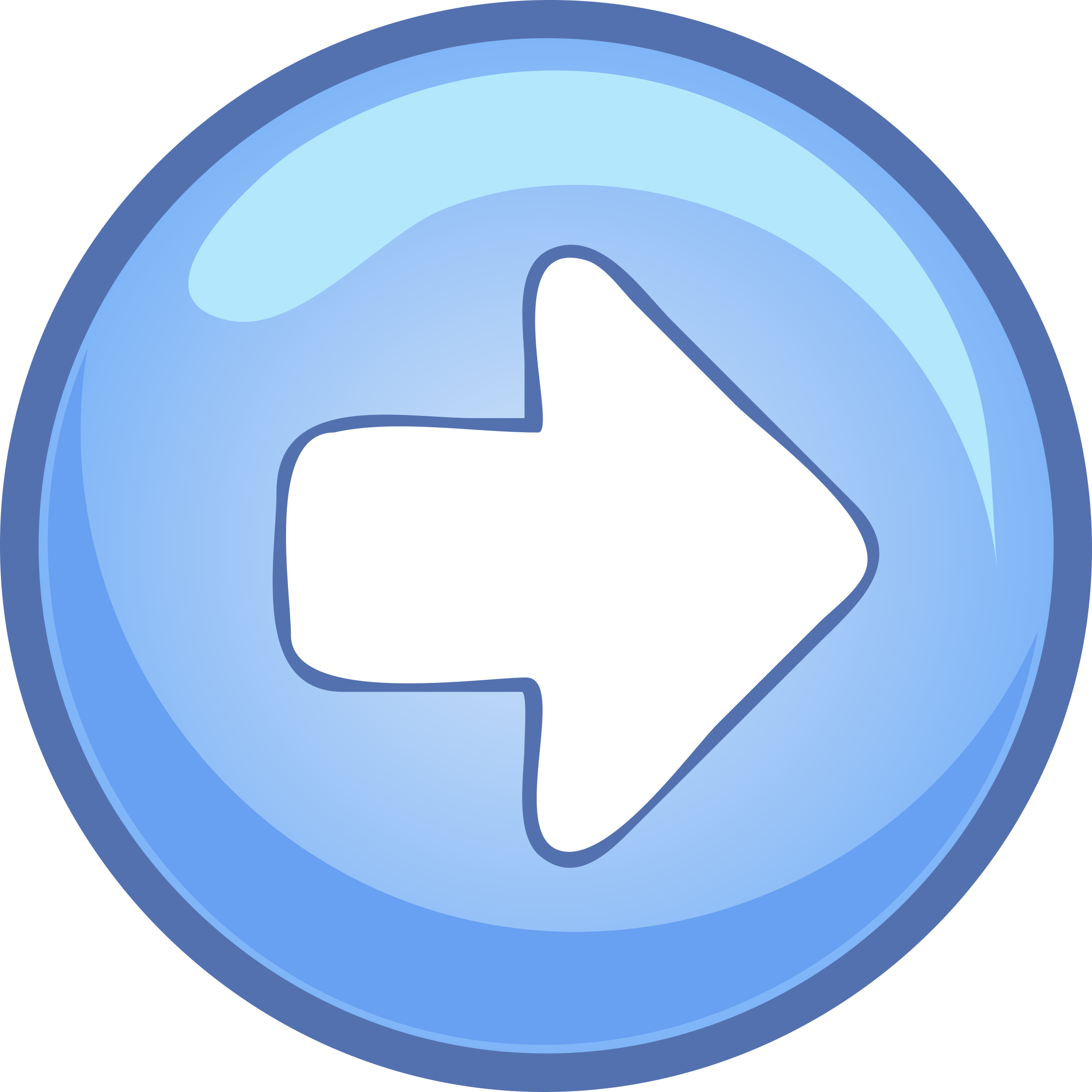 [Speaker Notes: Vậy, số bị trừ là 40 (GV nên cho HS kết luận lại]
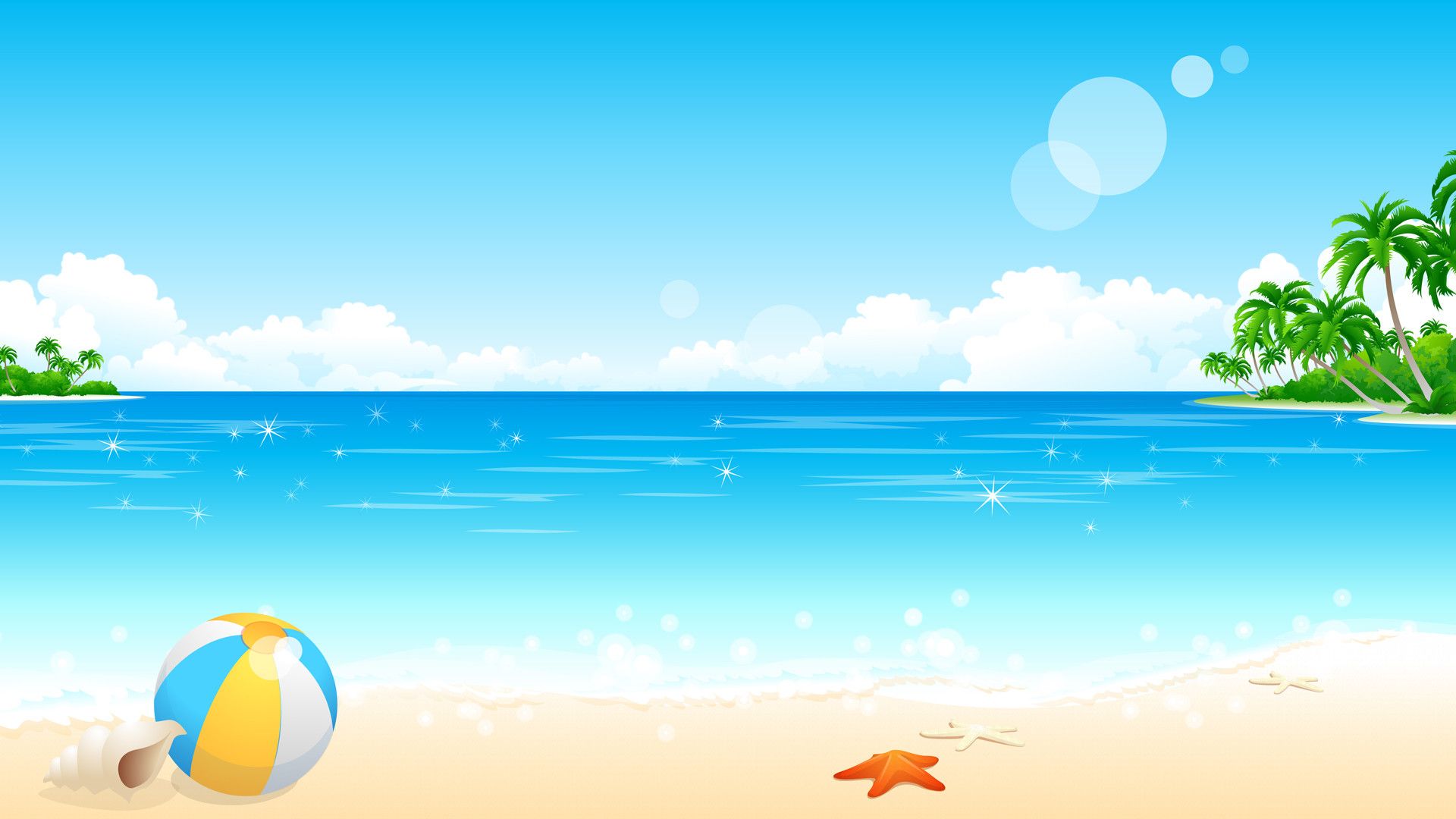 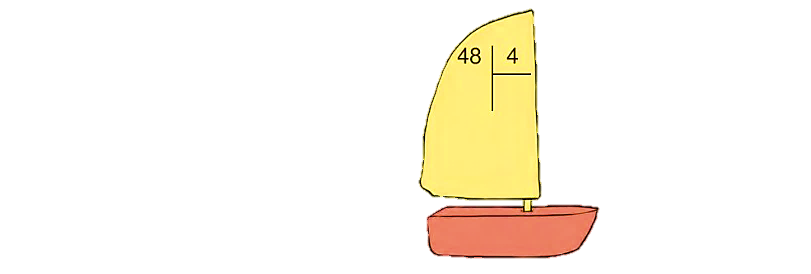 Tính.
1
2
4
1
0
8
8
0
48 : 4 = 12
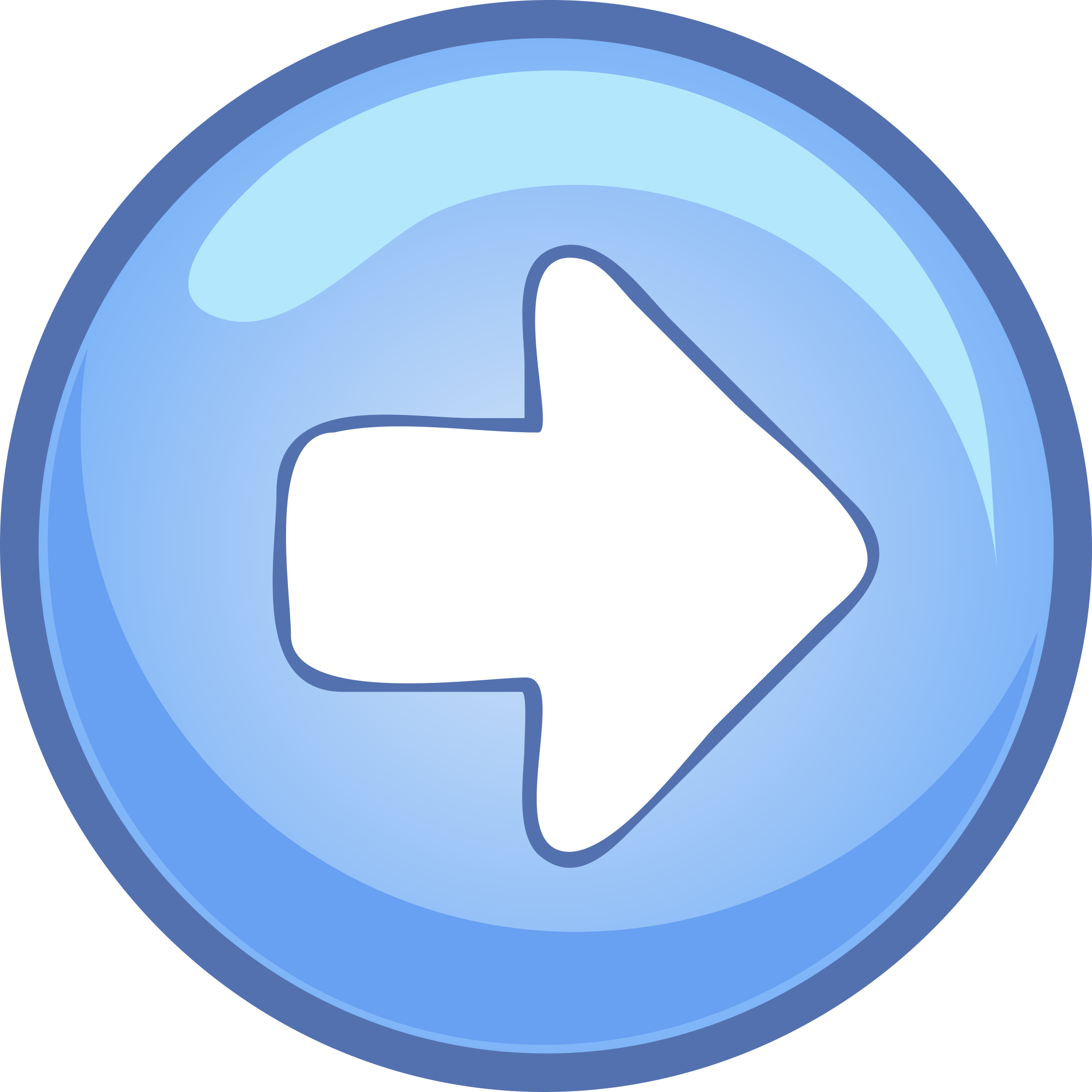 [Speaker Notes: Vậy, số bị trừ là 40 (GV nên cho HS kết luận lại]
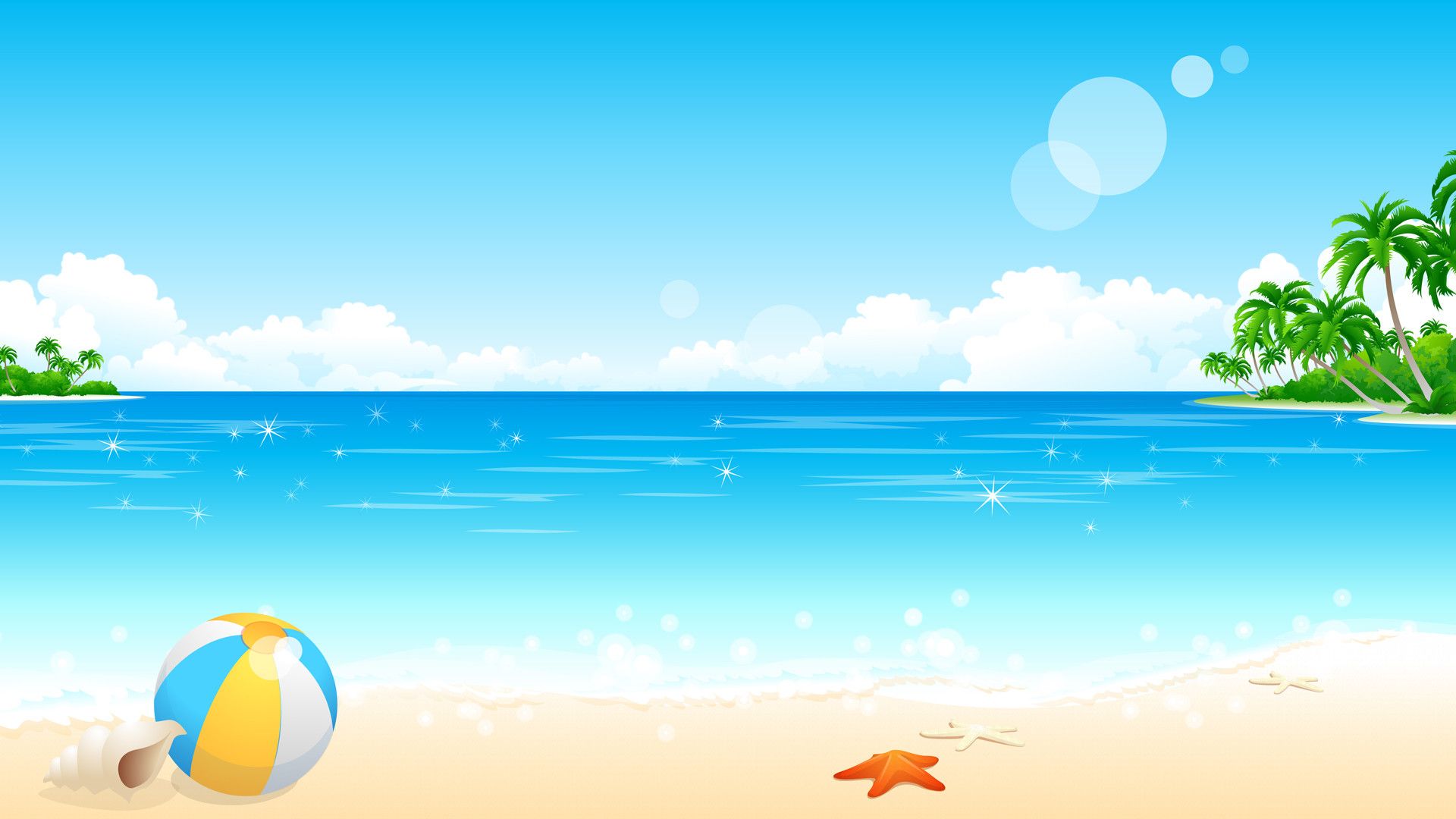 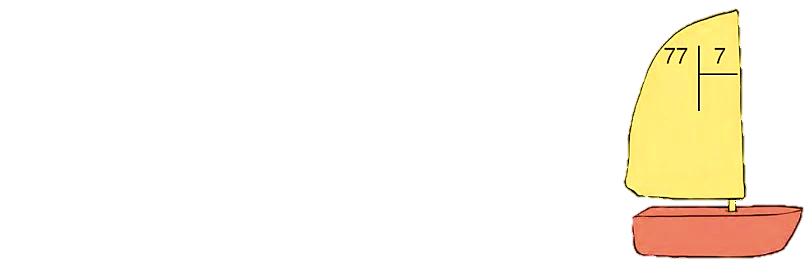 Tính.
1
1
7
1
0
7
7
0
77 : 7 = 11
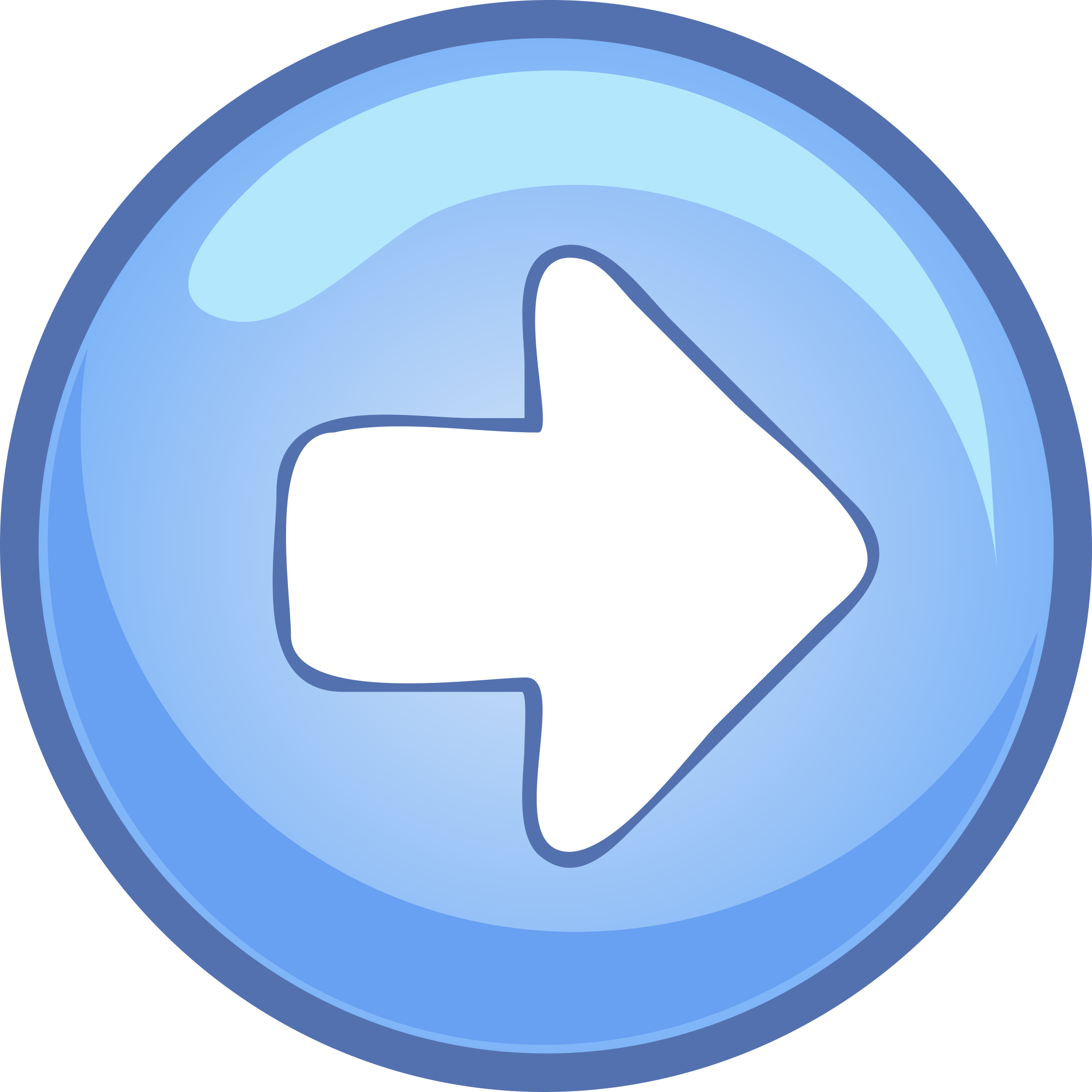 [Speaker Notes: Vậy, số bị trừ là 40 (GV nên cho HS kết luận lại]
Chúc mừng các bạn đã hoàn thành bài tập số 1.
Tính.
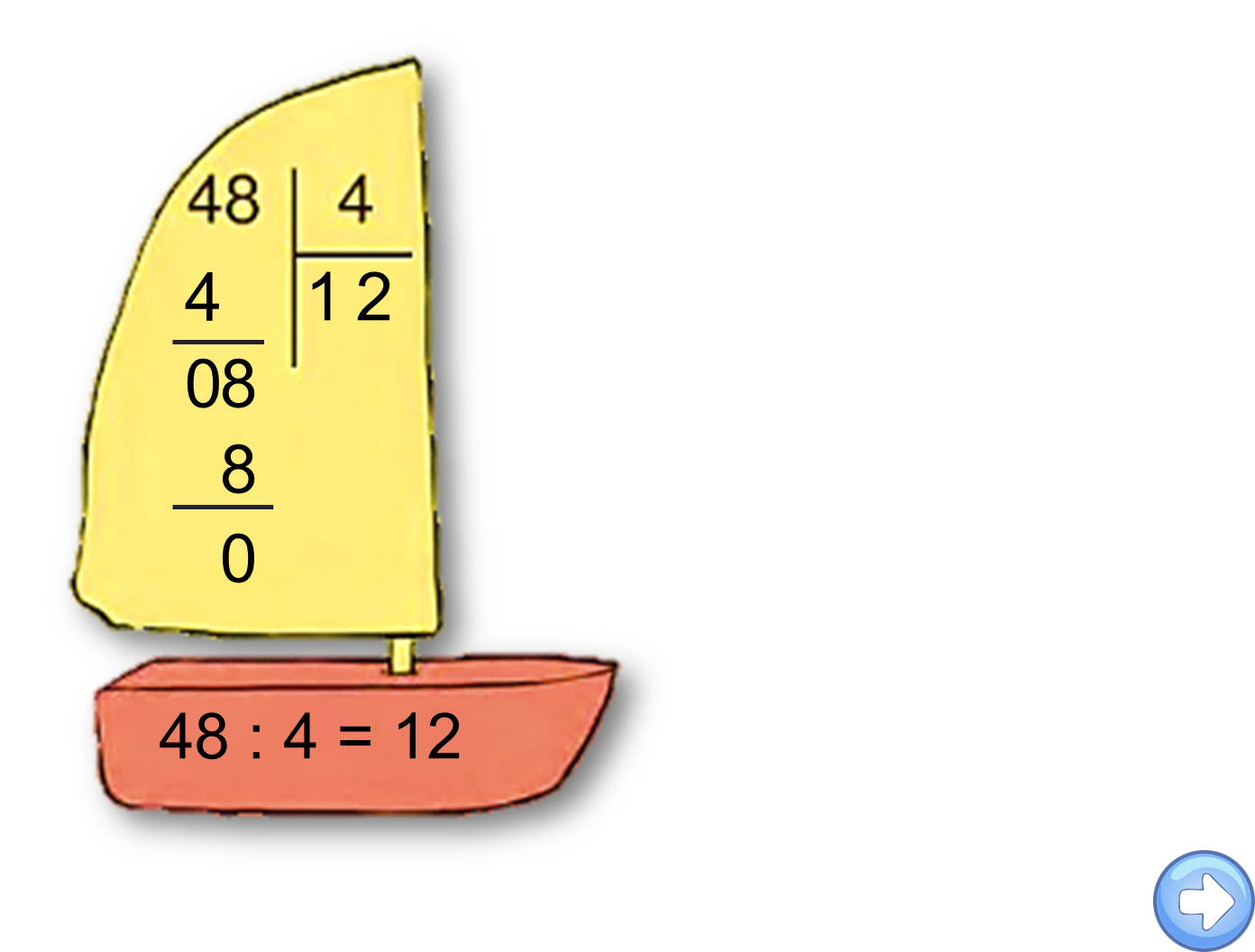 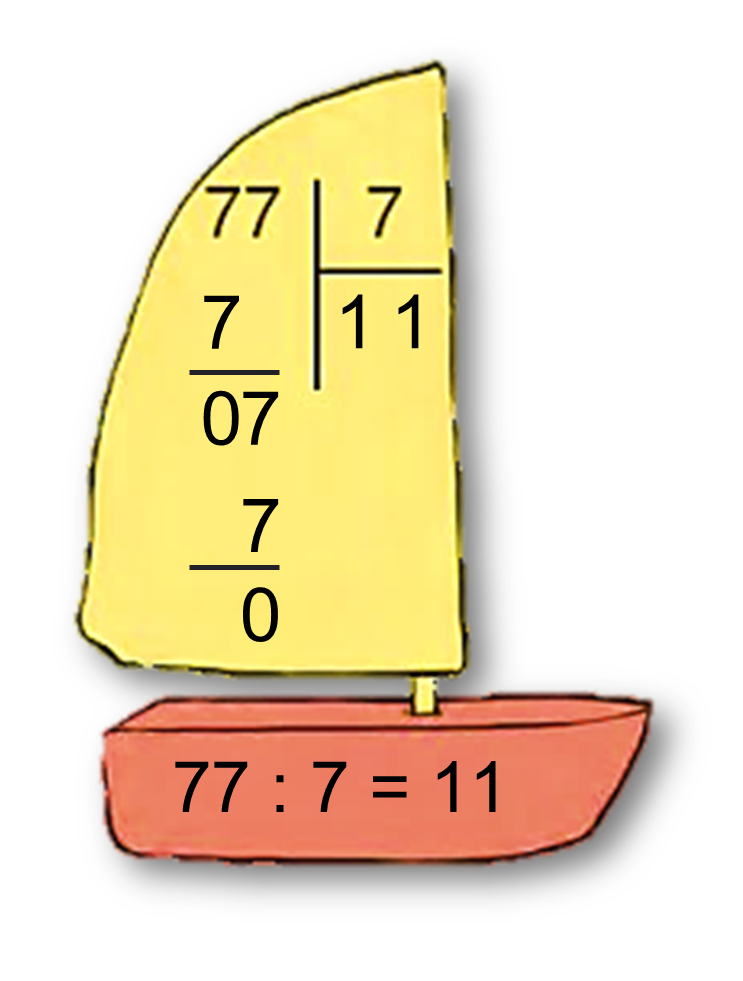 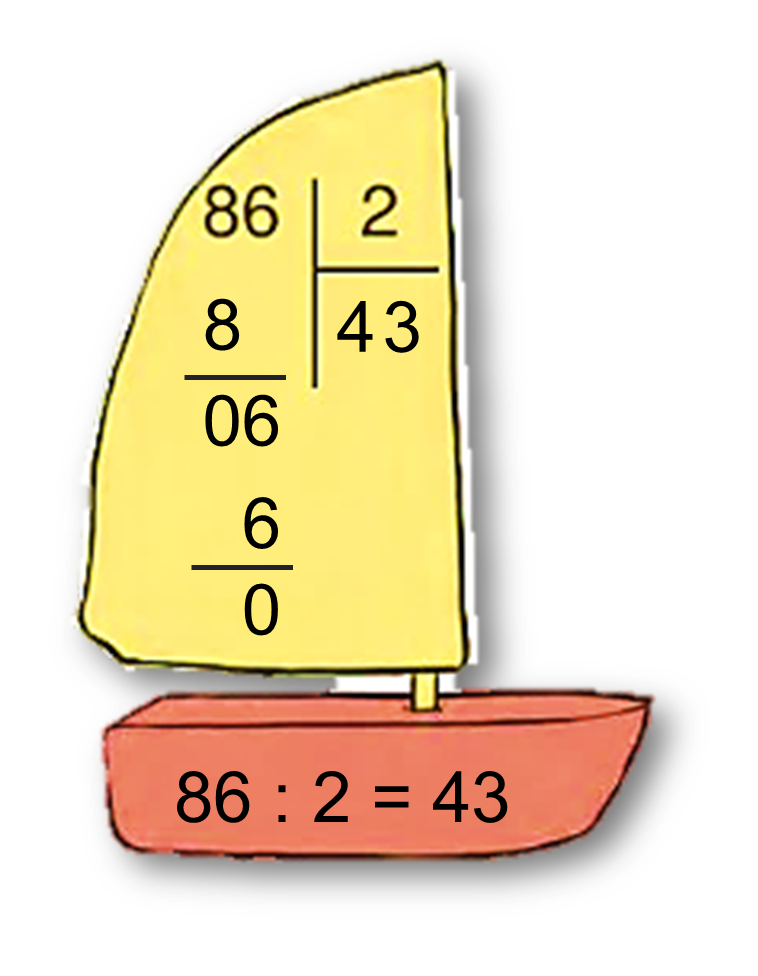 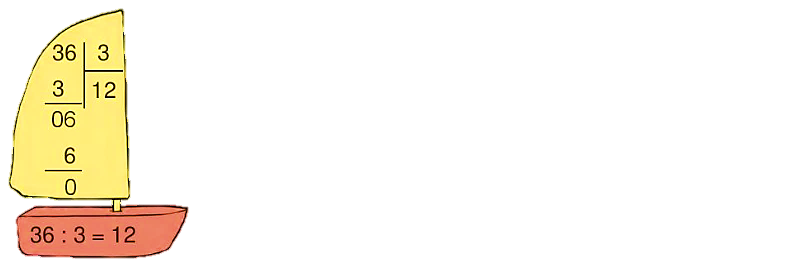 1
[Speaker Notes: Vậy, số bị trừ là 40 (GV nên cho HS kết luận lại]
Tính nhẩm (theo mẫu).
Mẫu: 90 : 3 = ?
Nhẩm: 9 chục : 3 = 3 chục
2
90 : 3 = 30
80 : 4
60 : 2
60 : 3
90 : 9
[Speaker Notes: Đối với bài mẫu, GV nên giảng từ đầu chứ kiến thức mới nên khó ạ]
Tính nhẩm (theo mẫu).
Mẫu: 90 : 3 = ?
Nhẩm: 9 chục : 3 chục = 3 chục
2
90 : 3 = 30
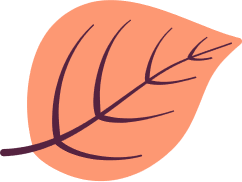 80 : 4 = 20
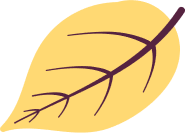 60 : 2 = 30
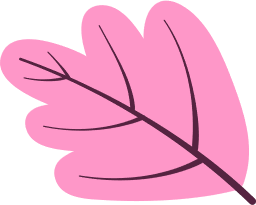 60 : 3 = 20
90 : 9 = 10
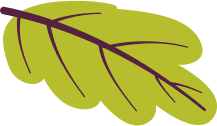 [Speaker Notes: Đối với bài mẫu, GV nên giảng từ đầu chứ kiến thức mới nên khó ạ]
Tìm thừa số.
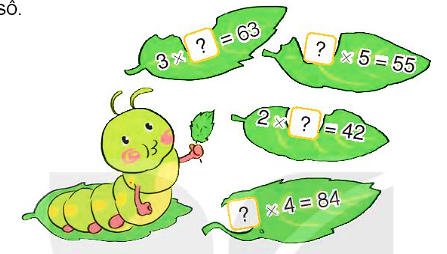 ?
?
3
21
21
11
21
?
?
[Speaker Notes: Click bào ô dấu hỏi để ra kết quả]
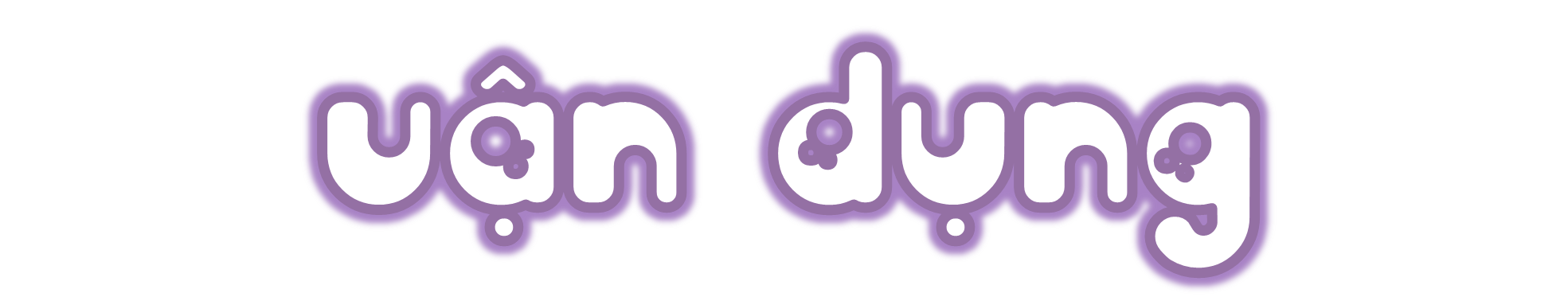 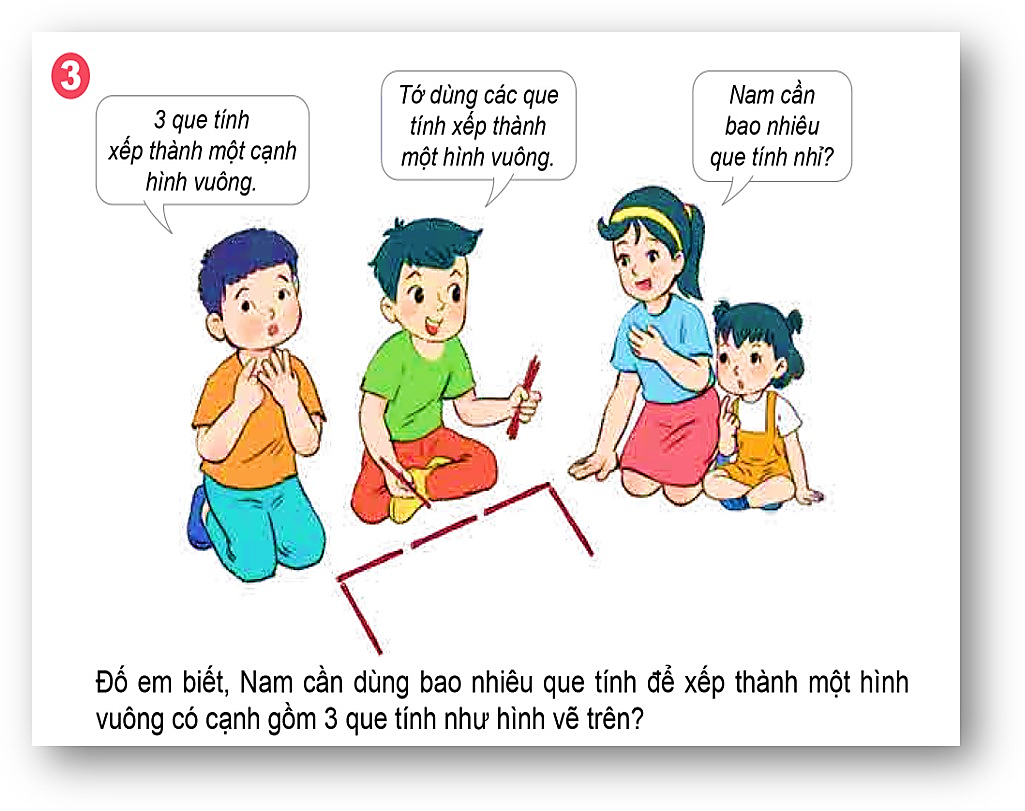 [Speaker Notes: GV linh động các tình huống vận dụng thực tế (nếu có)

Tác giả bộ ppt Toán + Tiếng Việt các lớp 1, 2, 3: Phan Thị Linh – Đà Nẵng
Sđt lh: 0916.604.268
+ Zalo: 0916.604.268
+ Facebook cá nhân: https://www.facebook.com/nhilinh.phan/
+ Nhóm chia sẻ tài liệu: https://www.facebook.com/groups/443096903751589
Hãy liên hệ chính chủ sản phẩm để được hỗ trợ và đồng hành trong suốt năm học nhé!]
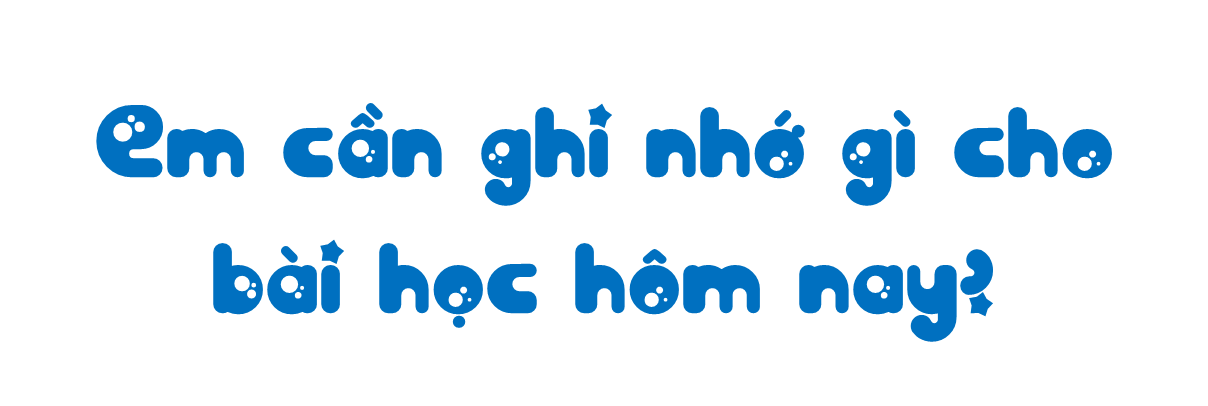 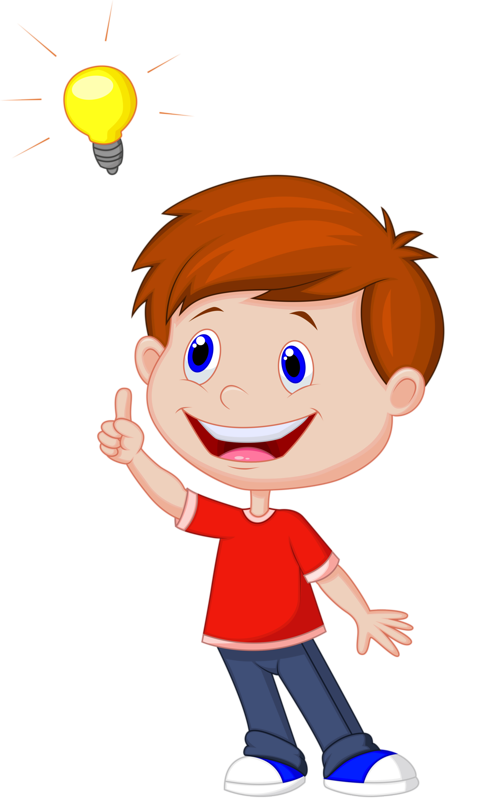 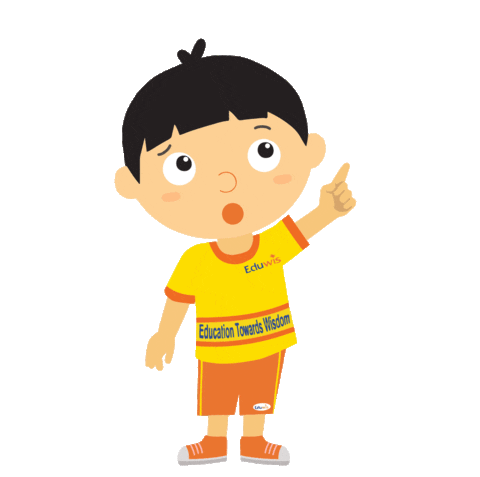 [Speaker Notes: GV cùng HS chốt lại kiến thức bài học. Có thể mời HS chốt trước rồi GV chốt sau ạ

Tác giả bộ ppt Toán + Tiếng Việt các lớp 1, 2, 3: Phan Thị Linh – Đà Nẵng
Sđt lh: 0916.604.268
+ Zalo: 0916.604.268
+ Facebook cá nhân: https://www.facebook.com/nhilinh.phan/
+ Nhóm chia sẻ tài liệu: https://www.facebook.com/groups/443096903751589
Hãy liên hệ chính chủ sản phẩm để được hỗ trợ và đồng hành trong suốt năm học nhé!]
Các bạn hãy nhớ các bước đặt tính khi thực hiện phép chia số có hai chữ số cho số có một chữ số nhé!
Các bạn nhớ cách tìm thừa số trong phép nhân nhé!
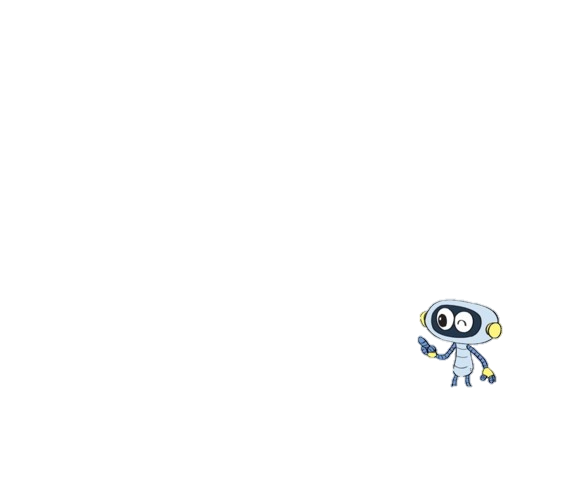 Dặn dò
[Speaker Notes: GV linh động sửa nội dung sao cho phù hợp nhé!


Tác giả bộ ppt Toán + Tiếng Việt các lớp 1, 2, 3: Phan Thị Linh – Đà Nẵng
Sđt lh: 0916.604.268
+ Zalo: 0916.604.268
+ Facebook cá nhân: https://www.facebook.com/nhilinh.phan/
+ Nhóm chia sẻ tài liệu: https://www.facebook.com/groups/443096903751589
Hãy liên hệ chính chủ sản phẩm để được hỗ trợ và đồng hành trong suốt năm học nhé!]
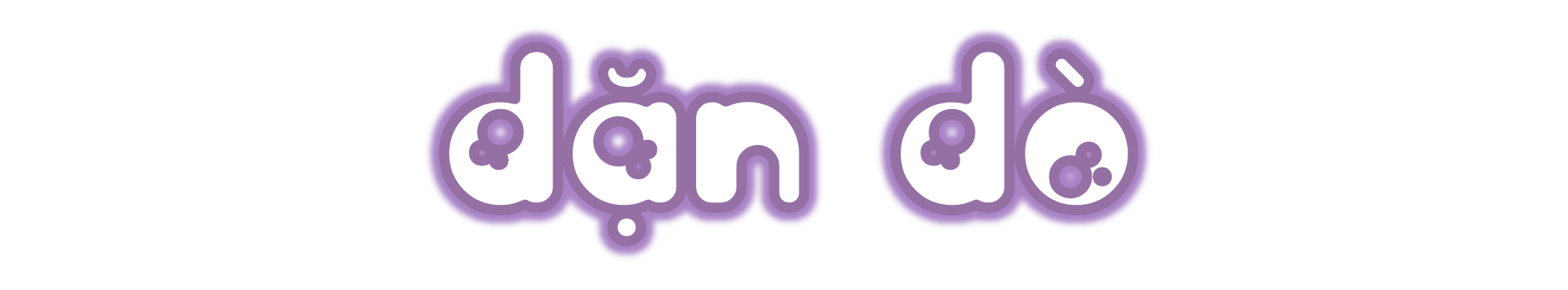 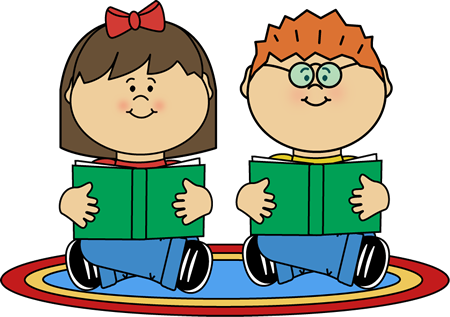 Dặn dò
[Speaker Notes: Tác giả bộ ppt Toán + Tiếng Việt các lớp 1, 2, 3: Phan Thị Linh – Đà Nẵng
Sđt lh: 0916.604.268
+ Zalo: 0916.604.268
+ Facebook cá nhân: https://www.facebook.com/nhilinh.phan/
+ Nhóm chia sẻ tài liệu: https://www.facebook.com/groups/443096903751589
Hãy liên hệ chính chủ sản phẩm để được hỗ trợ và đồng hành trong suốt năm học nhé!]
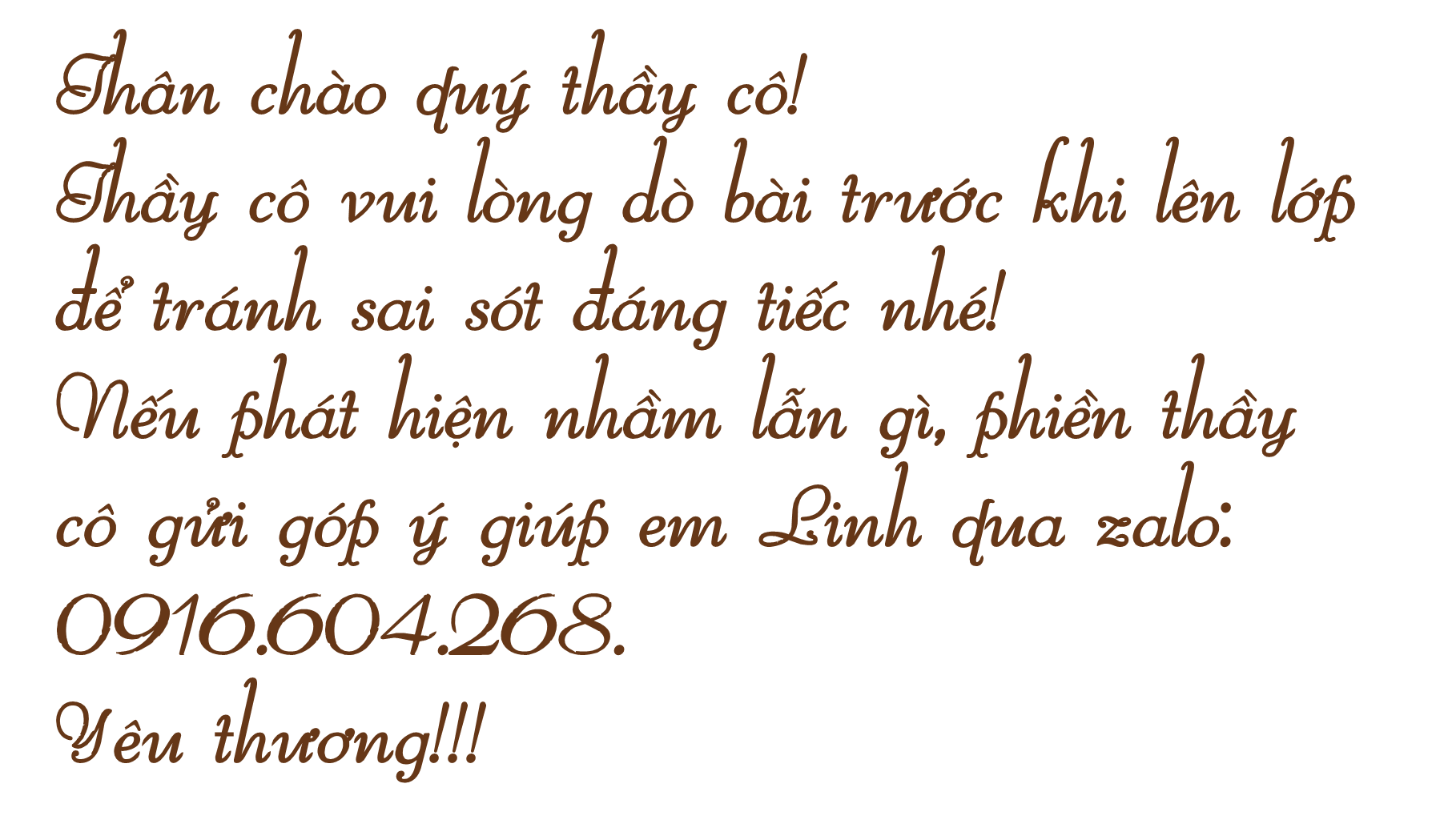 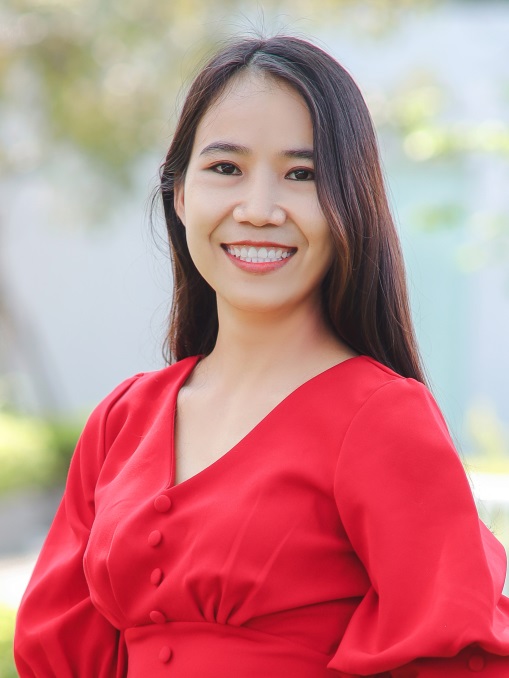 Người soạn	: Phan Thị Linh
Năm sinh	: 
Đơn vị công tác	: 
LH		: 0916.604.268
Thân chào Quý Thầy Cô!
Rất mong nhận được phản hồi và góp ý từ Quý Thầy Cô để bộ giáo án ppt được hoàn thiện hơn.
Mọi thông tin phản hồi mong được QTC gửi về:
+ Zalo: 0916.604.268
+ Facebook cá nhân: https://www.facebook.com/nhilinh.phan/
+ Nhóm chia sẻ tài liệu: https://www.facebook.com/groups/443096903751589
[Speaker Notes: Tác giả bộ ppt Toán + Tiếng Việt các lớp 1, 2, 3: Phan Thị Linh – Đà Nẵng
Sđt lh: 0916.604.268
+ Zalo: 0916.604.268
+ Facebook cá nhân: https://www.facebook.com/nhilinh.phan/
+ Nhóm chia sẻ tài liệu: https://www.facebook.com/groups/443096903751589
Hãy liên hệ chính chủ sản phẩm để được hỗ trợ và đồng hành trong suốt năm học nhé!]